Modakafusp Alfa and AURELIO-03 的I期研究
福建省肿瘤医院 腹部肿瘤内科
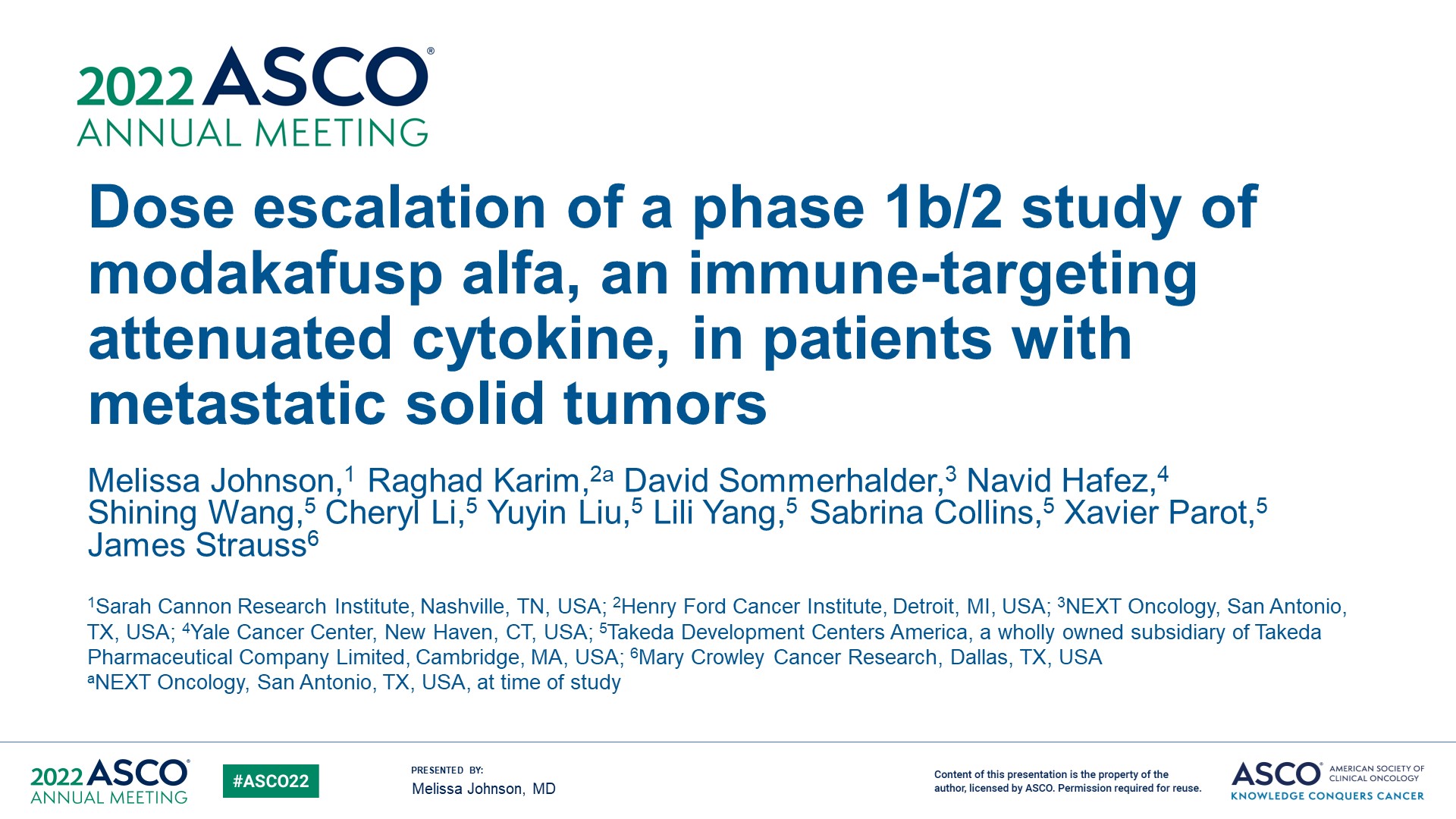 Dose escalation of a phase 1b/2 study of modakafusp alfa, an immune-targeting attenuated cytokine, in patients with metastatic solid tumors
Content of this presentation is the property of the author, licensed by ASCO. Permission required for reuse.
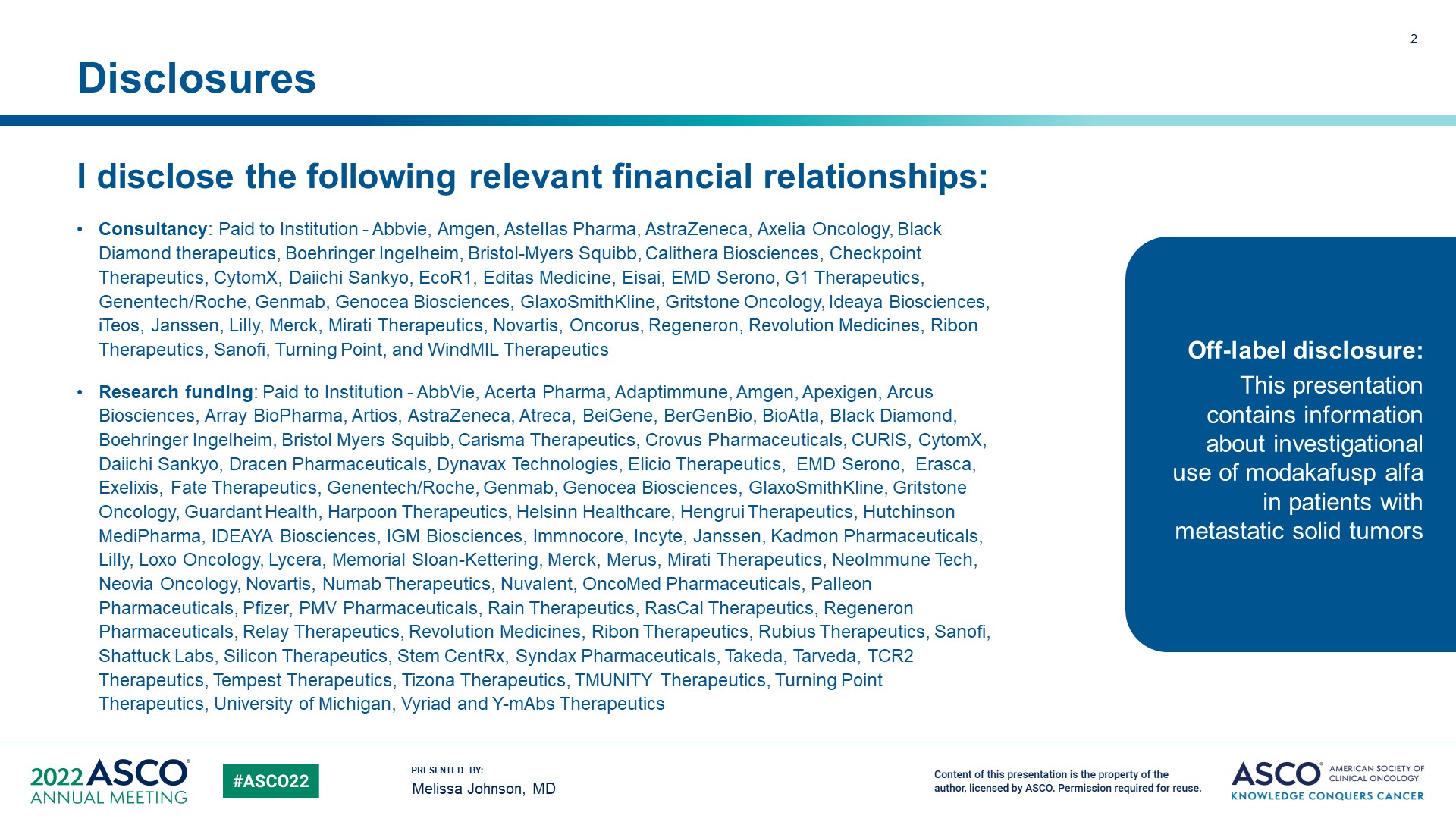 Disclosures
Content of this presentation is the property of the author, licensed by ASCO. Permission required for reuse.
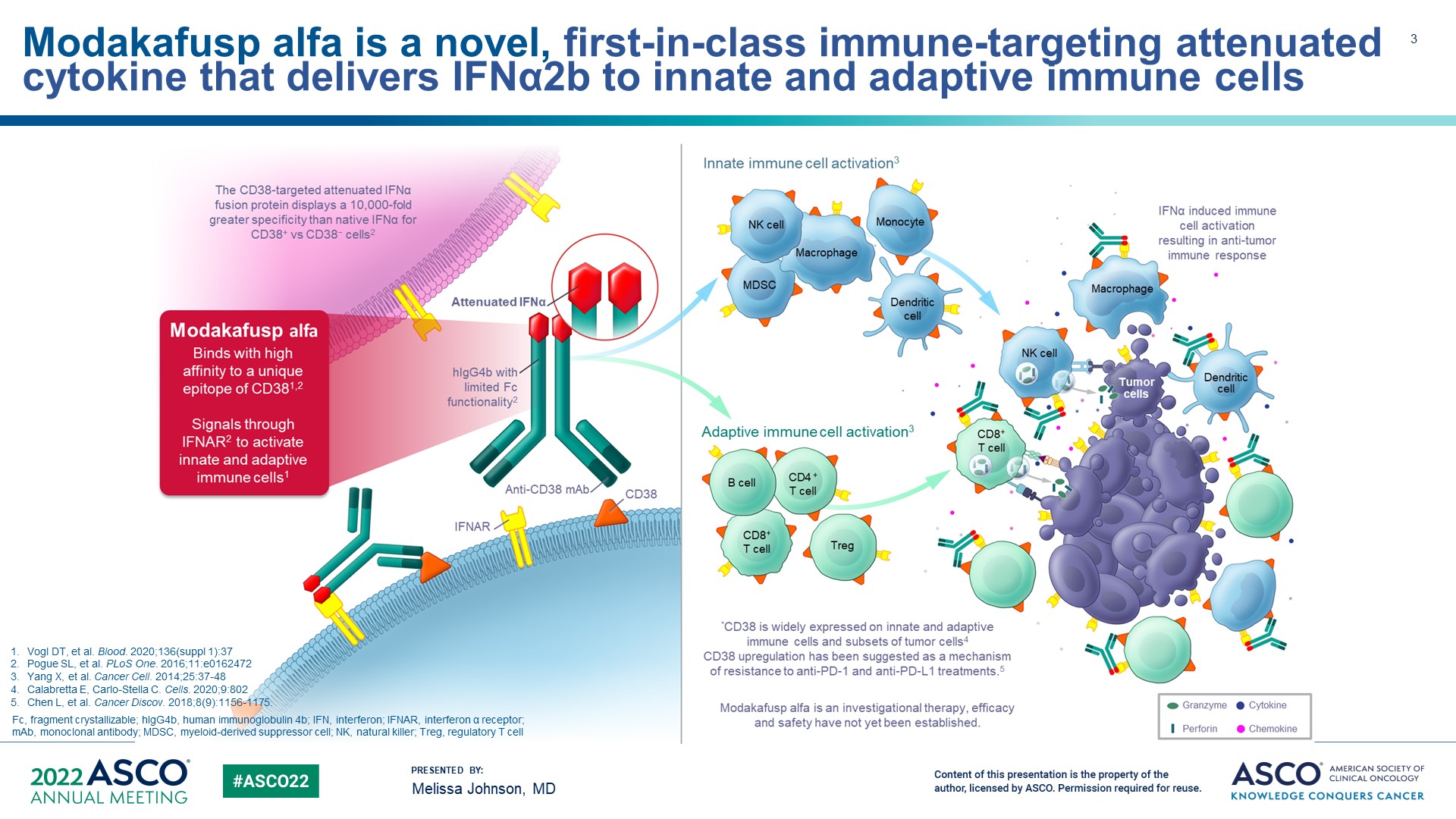 Modakafusp alfa is a novel, first-in-class immune-targeting attenuated cytokine that delivers IFNα2b to innate and adaptive immune cells
Content of this presentation is the property of the author, licensed by ASCO. Permission required for reuse.
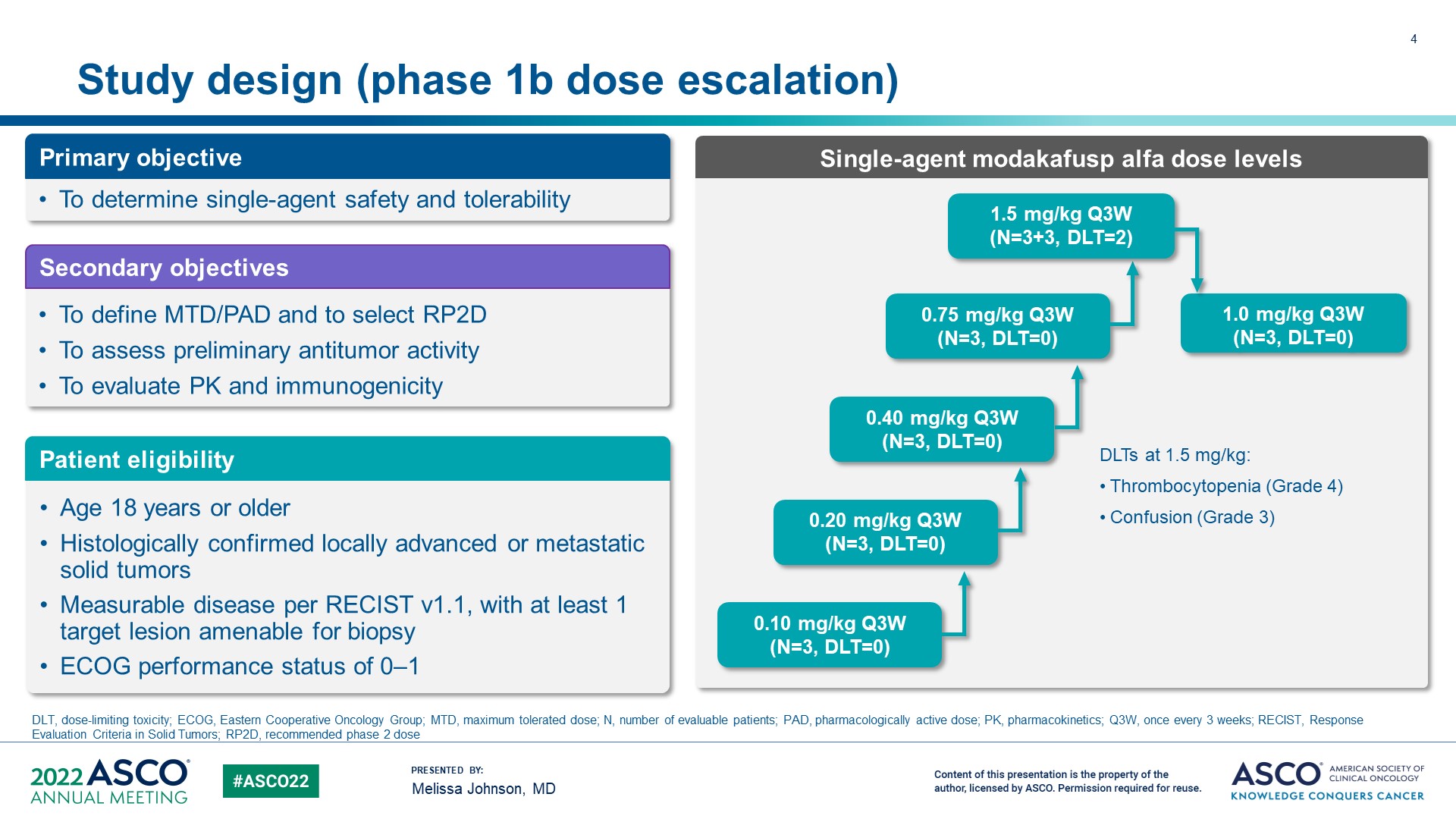 Study design (phase 1b dose escalation)
Content of this presentation is the property of the author, licensed by ASCO. Permission required for reuse.
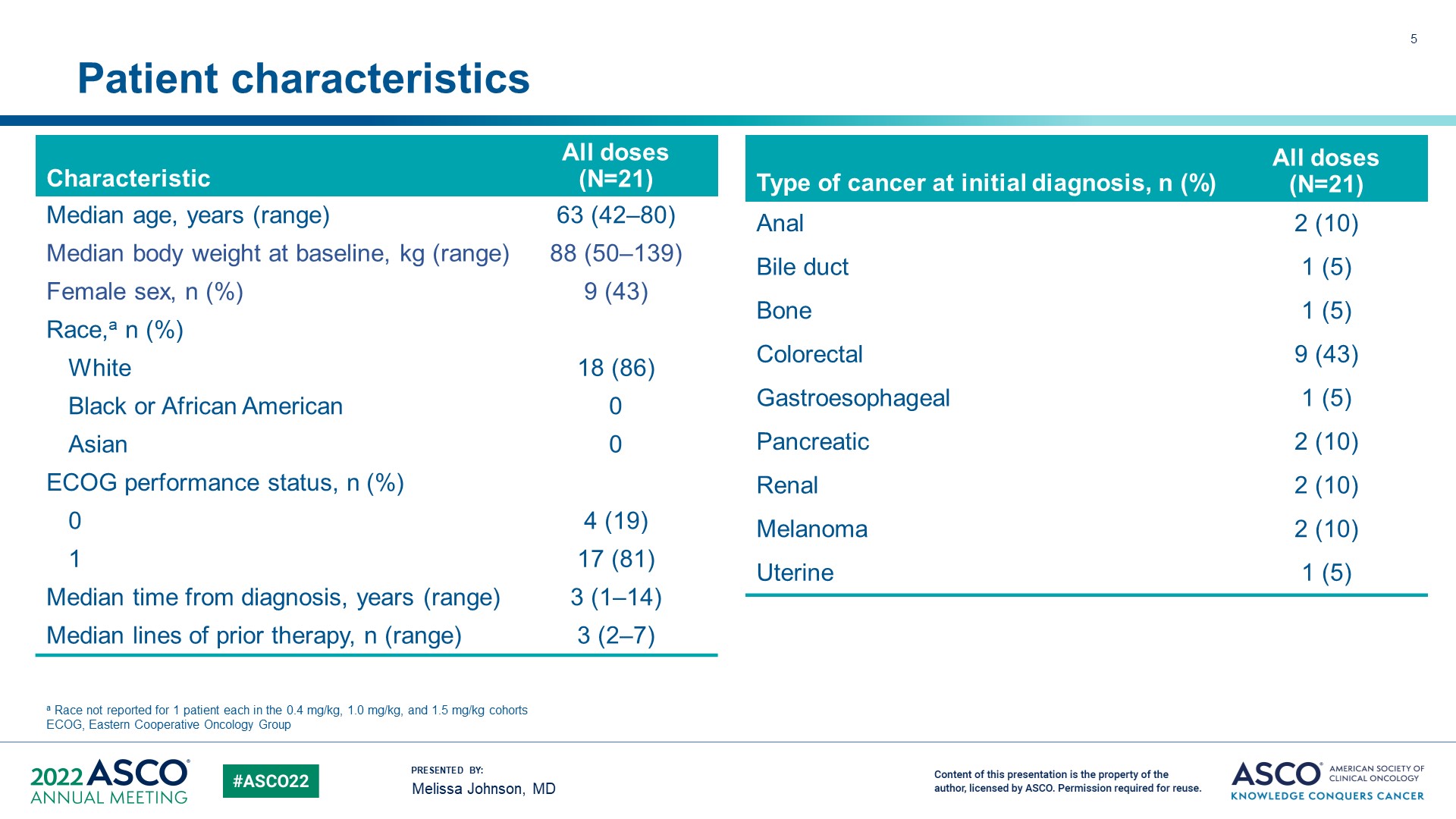 Patient characteristics
Content of this presentation is the property of the author, licensed by ASCO. Permission required for reuse.
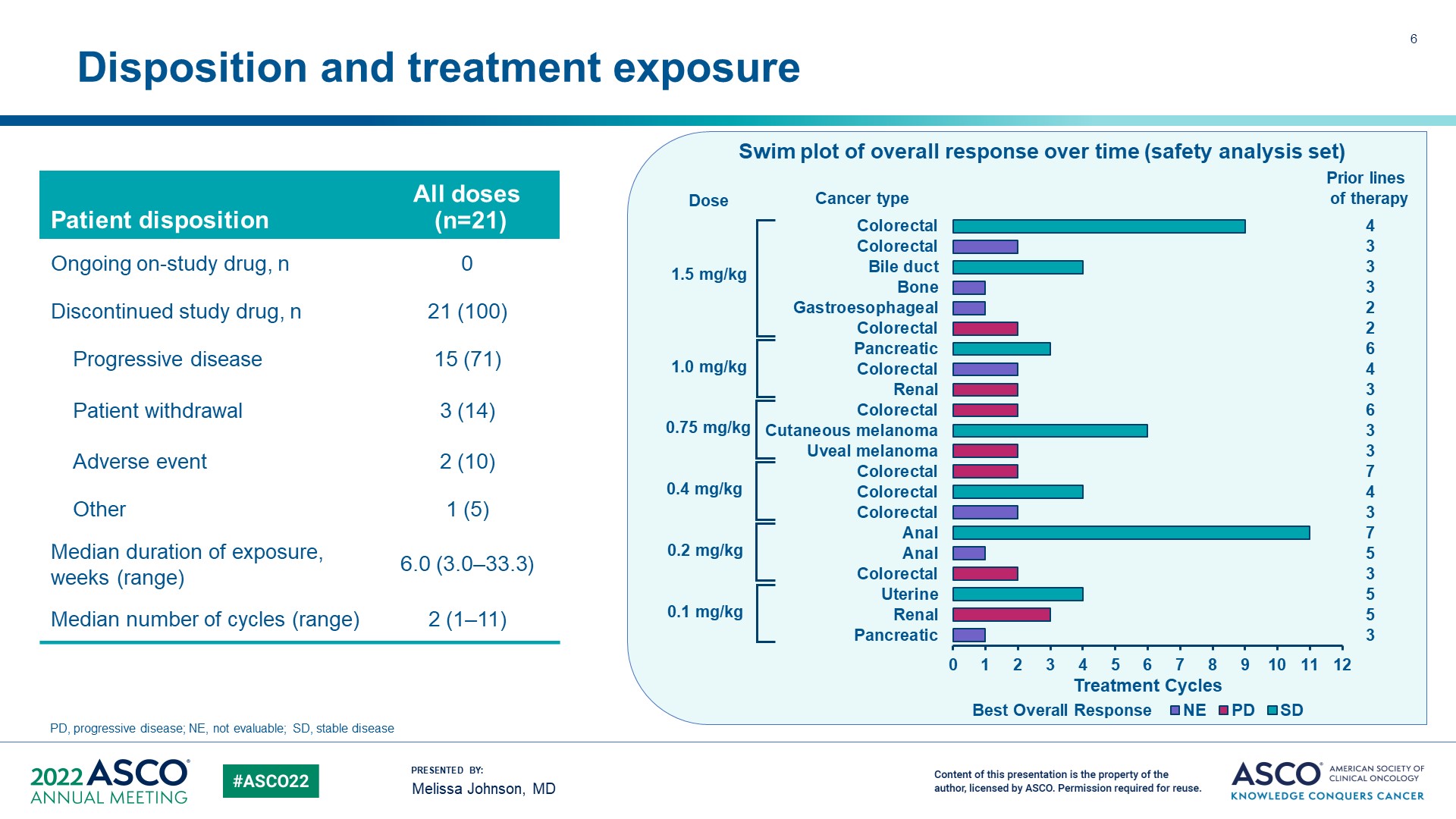 Disposition and treatment exposure
Content of this presentation is the property of the author, licensed by ASCO. Permission required for reuse.
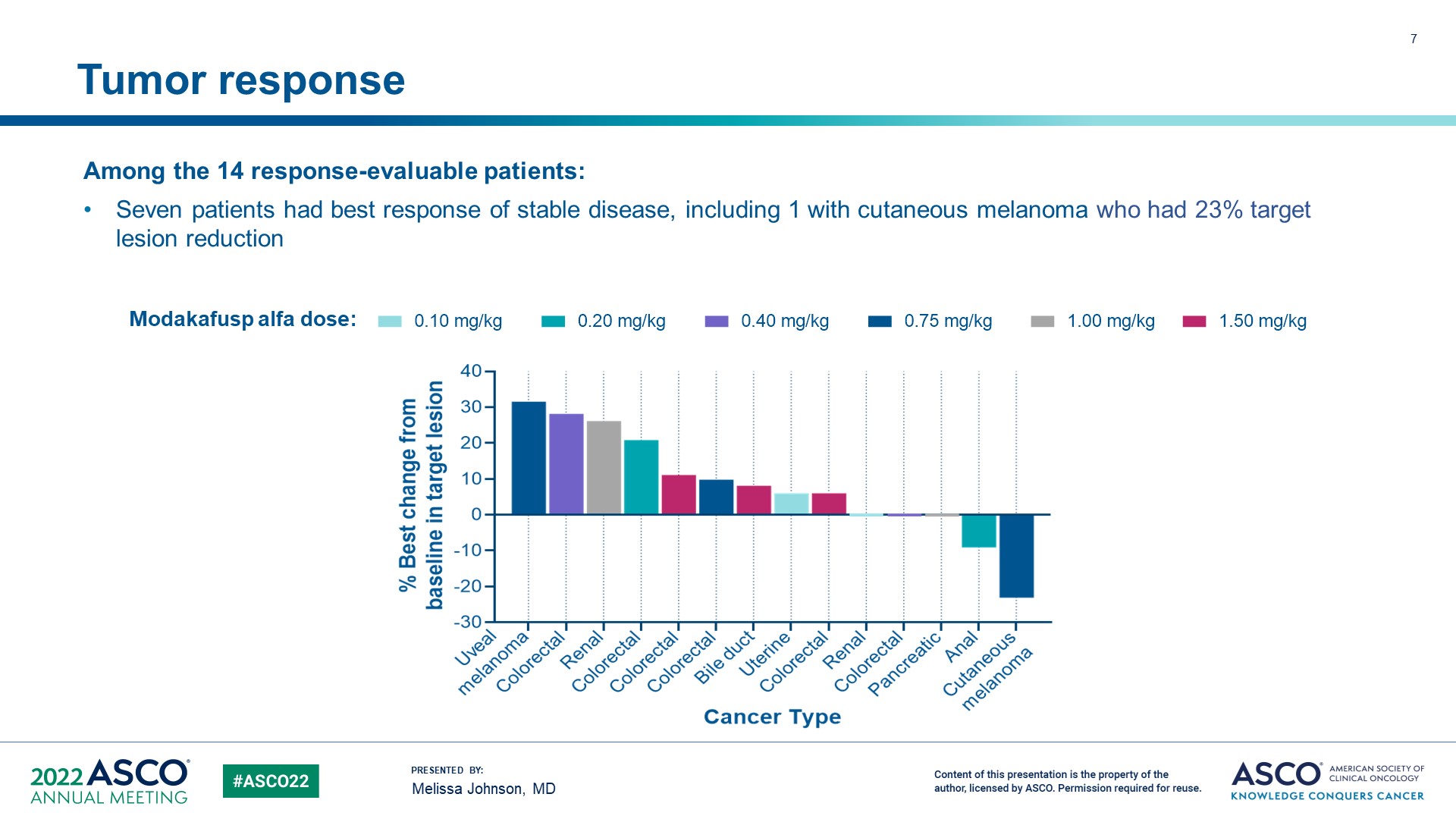 Tumor response
Content of this presentation is the property of the author, licensed by ASCO. Permission required for reuse.
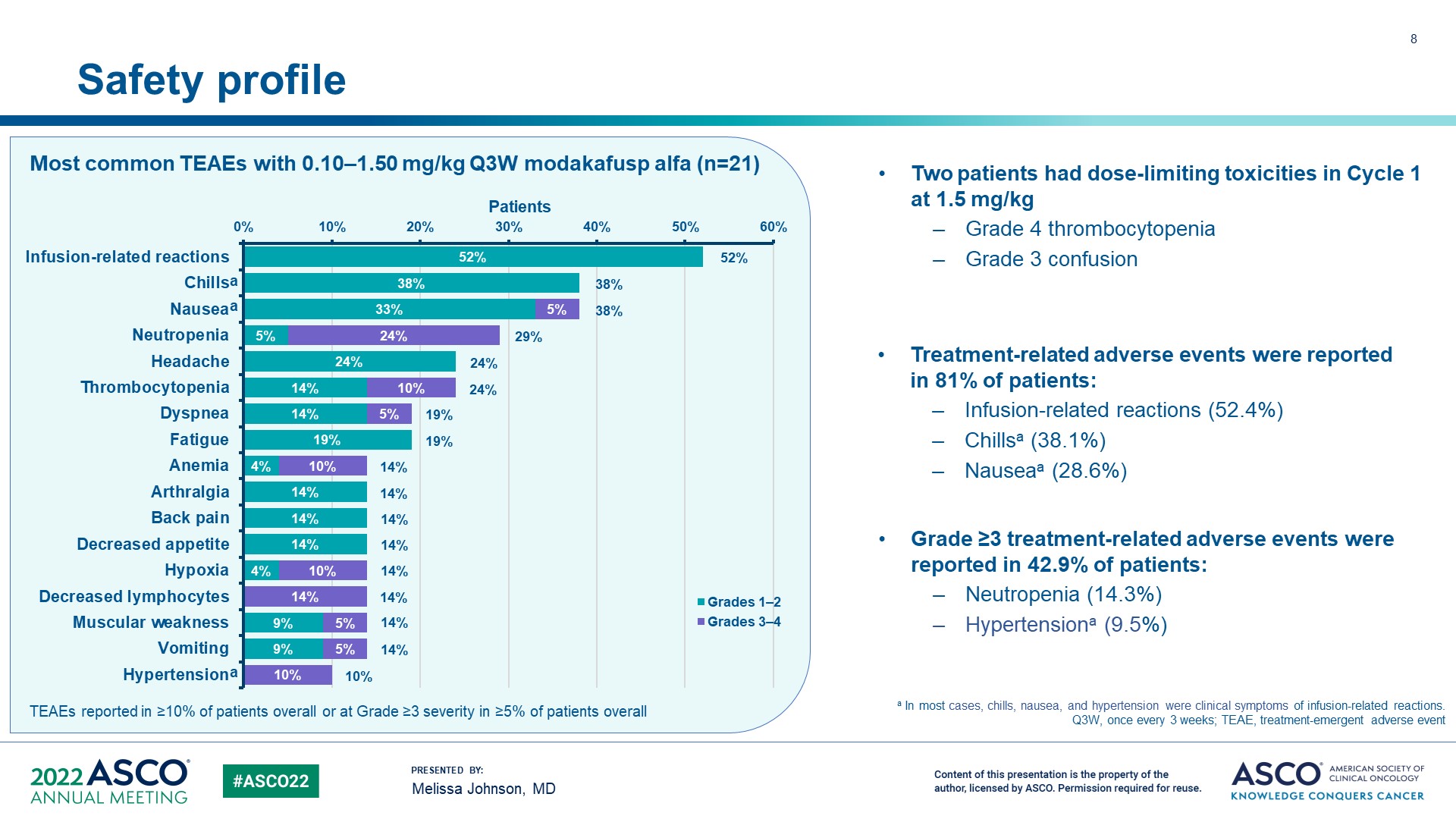 Safety profile
Content of this presentation is the property of the author, licensed by ASCO. Permission required for reuse.
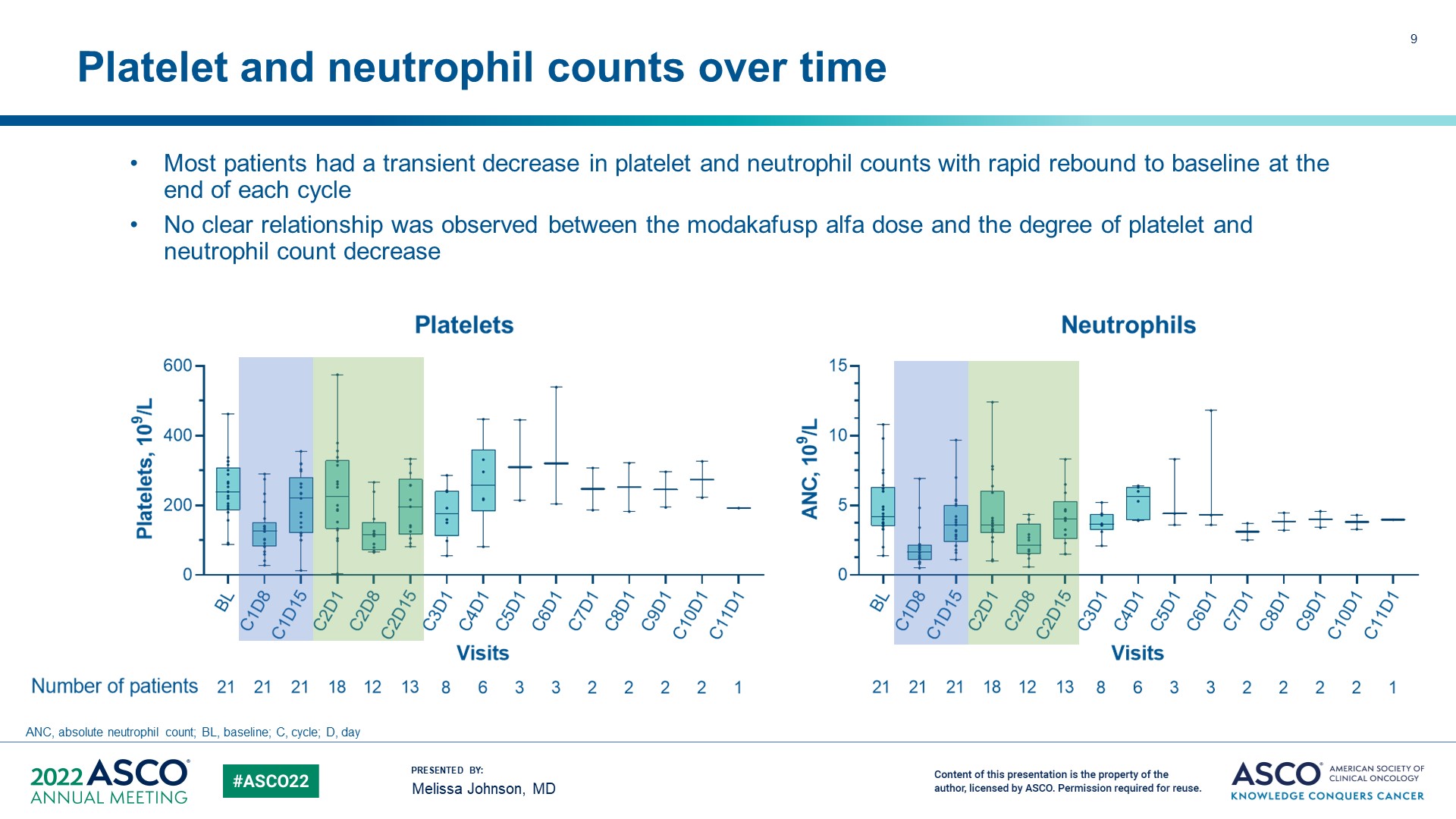 Platelet and neutrophil counts over time
Content of this presentation is the property of the author, licensed by ASCO. Permission required for reuse.
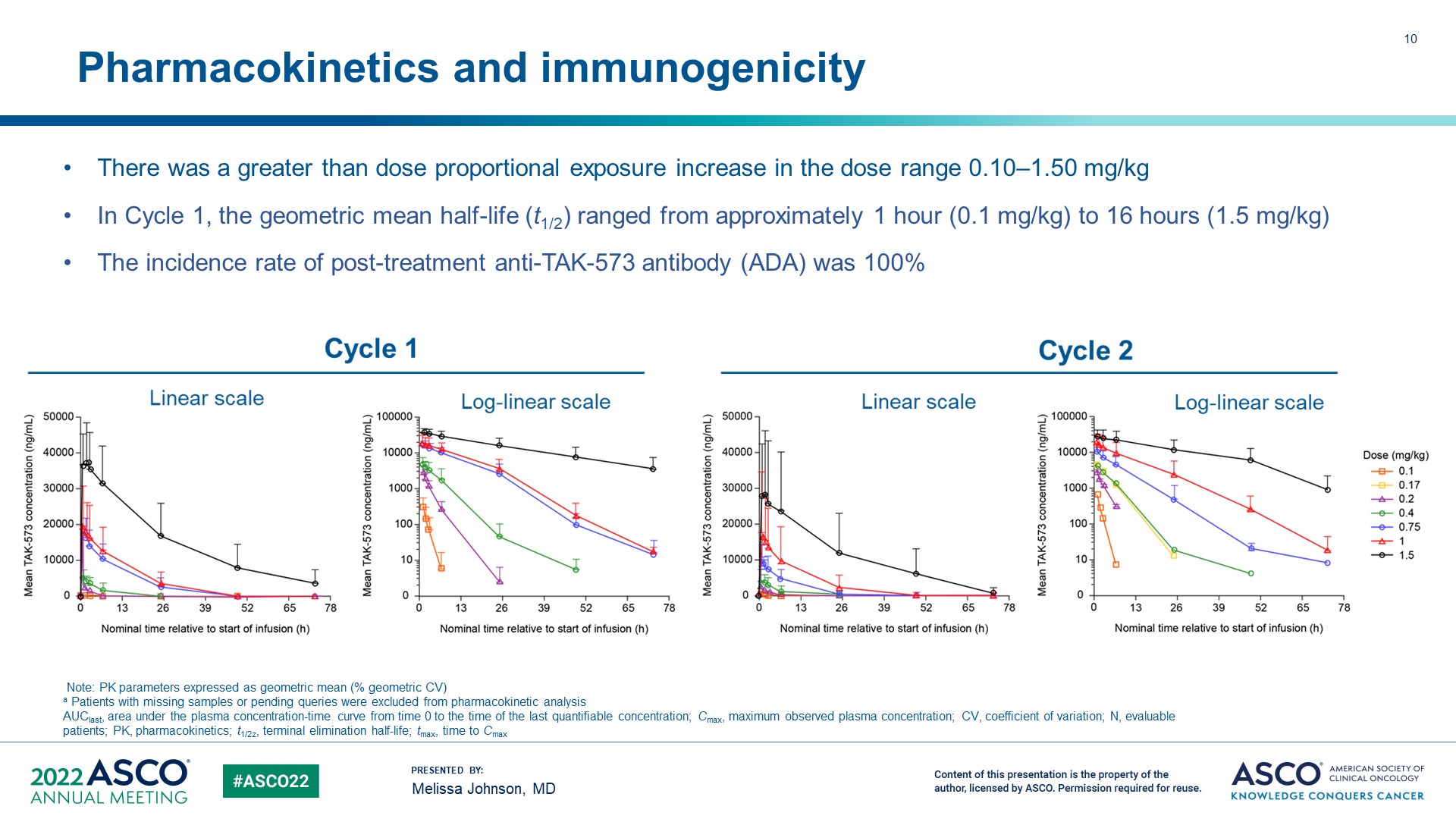 Pharmacokinetics and immunogenicity
Content of this presentation is the property of the author, licensed by ASCO. Permission required for reuse.
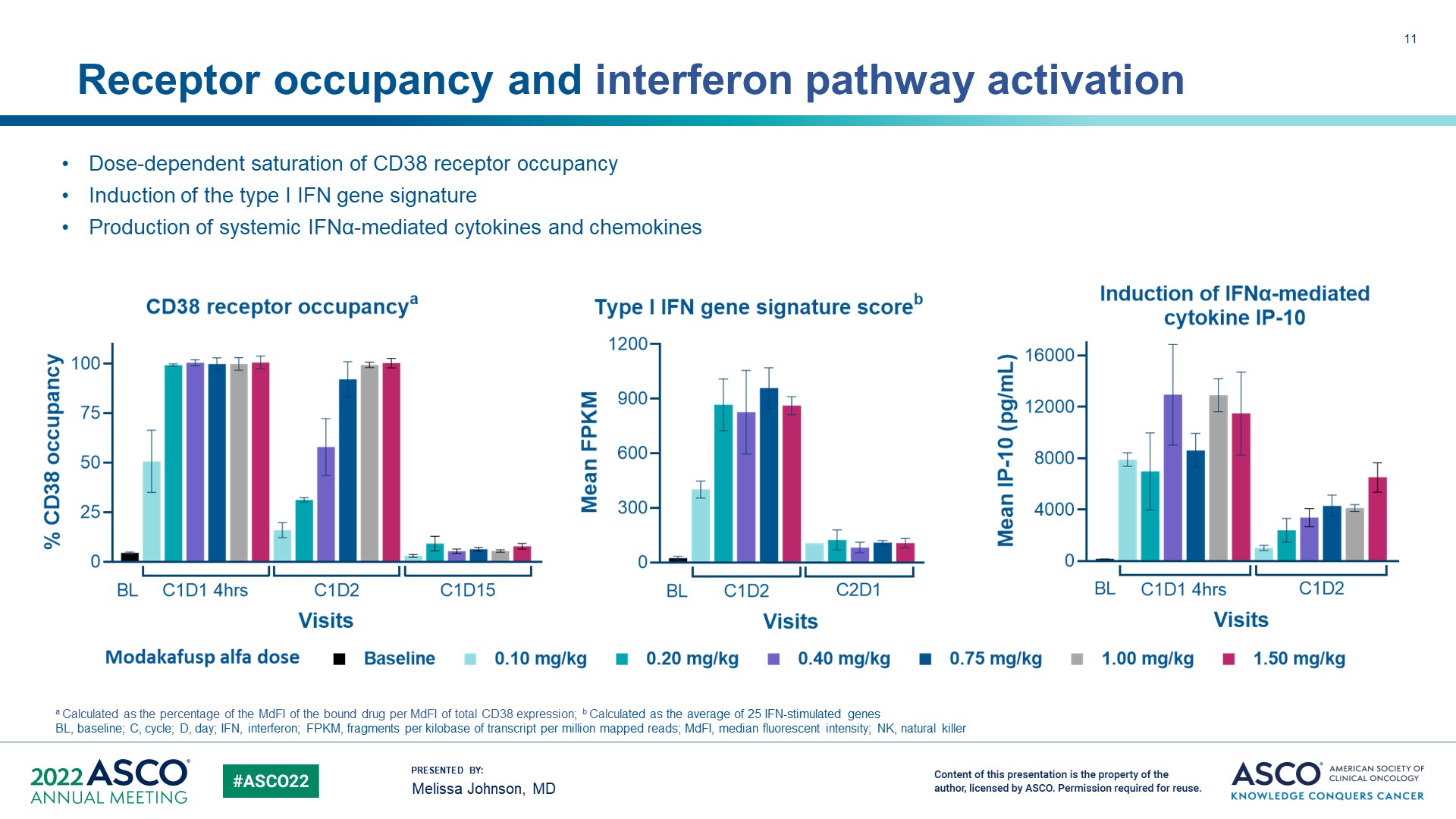 Receptor occupancy and interferon pathway activation
Content of this presentation is the property of the author, licensed by ASCO. Permission required for reuse.
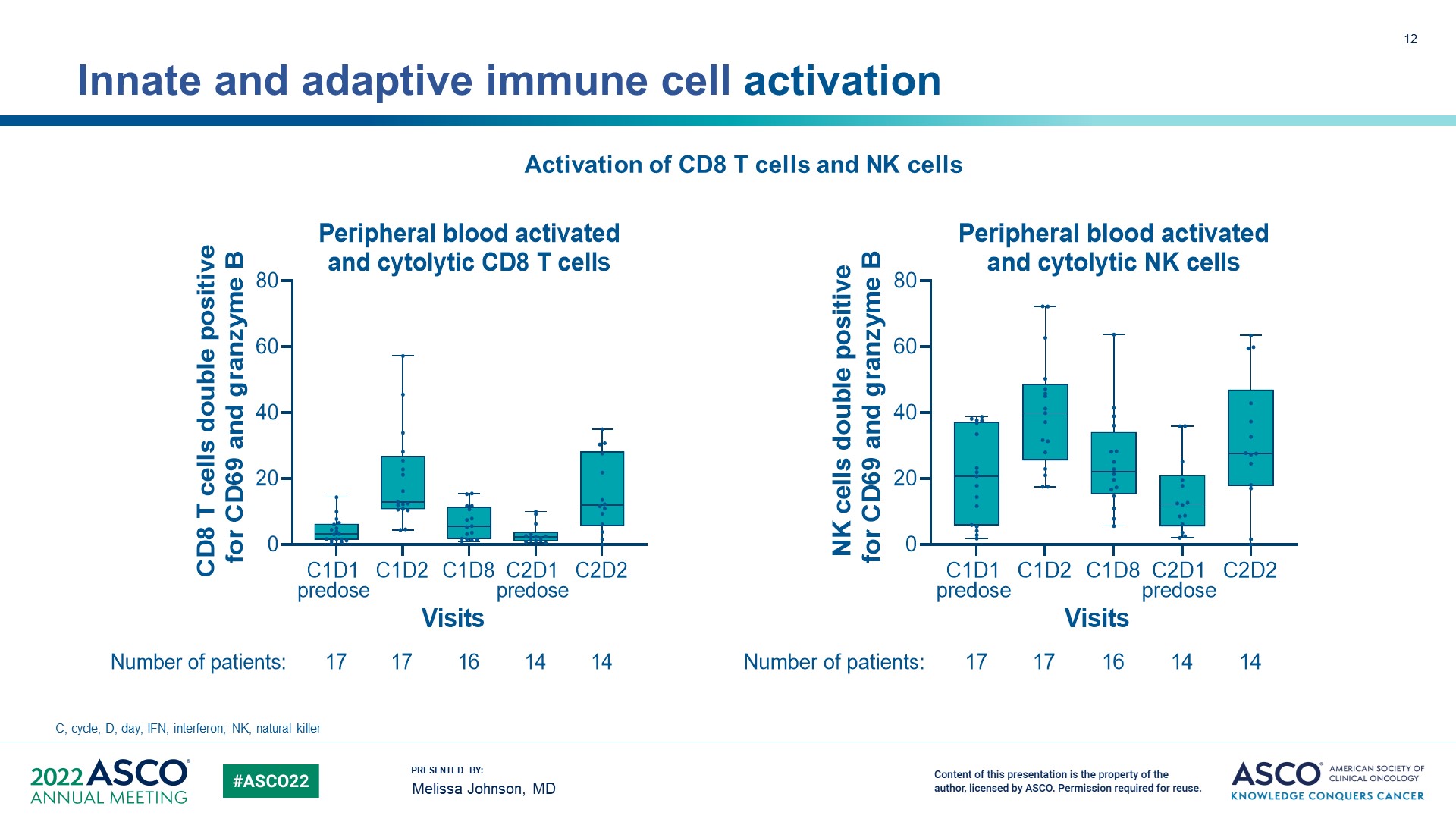 Innate and adaptive immune cell activation
Content of this presentation is the property of the author, licensed by ASCO. Permission required for reuse.
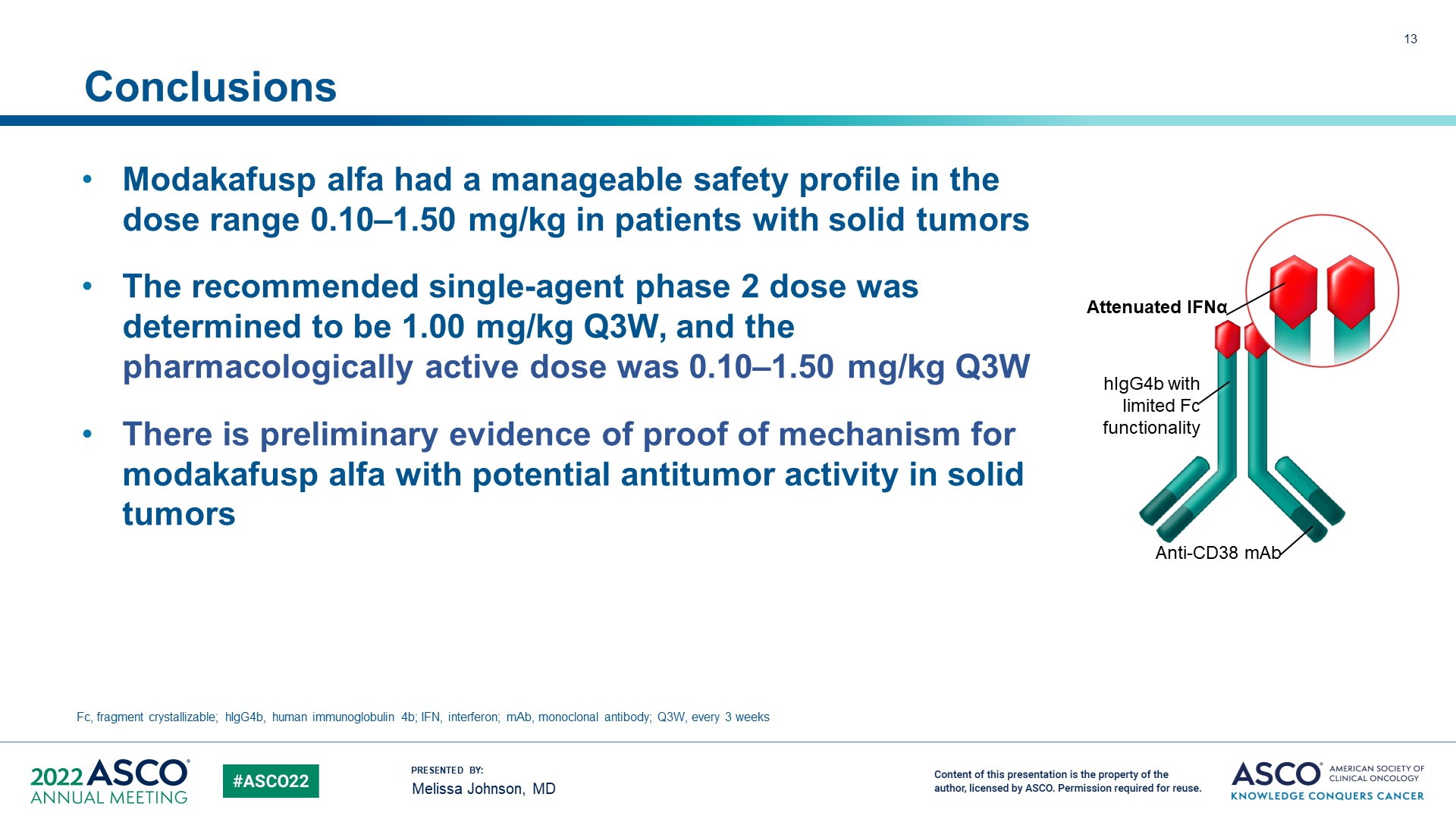 Conclusions
Content of this presentation is the property of the author, licensed by ASCO. Permission required for reuse.
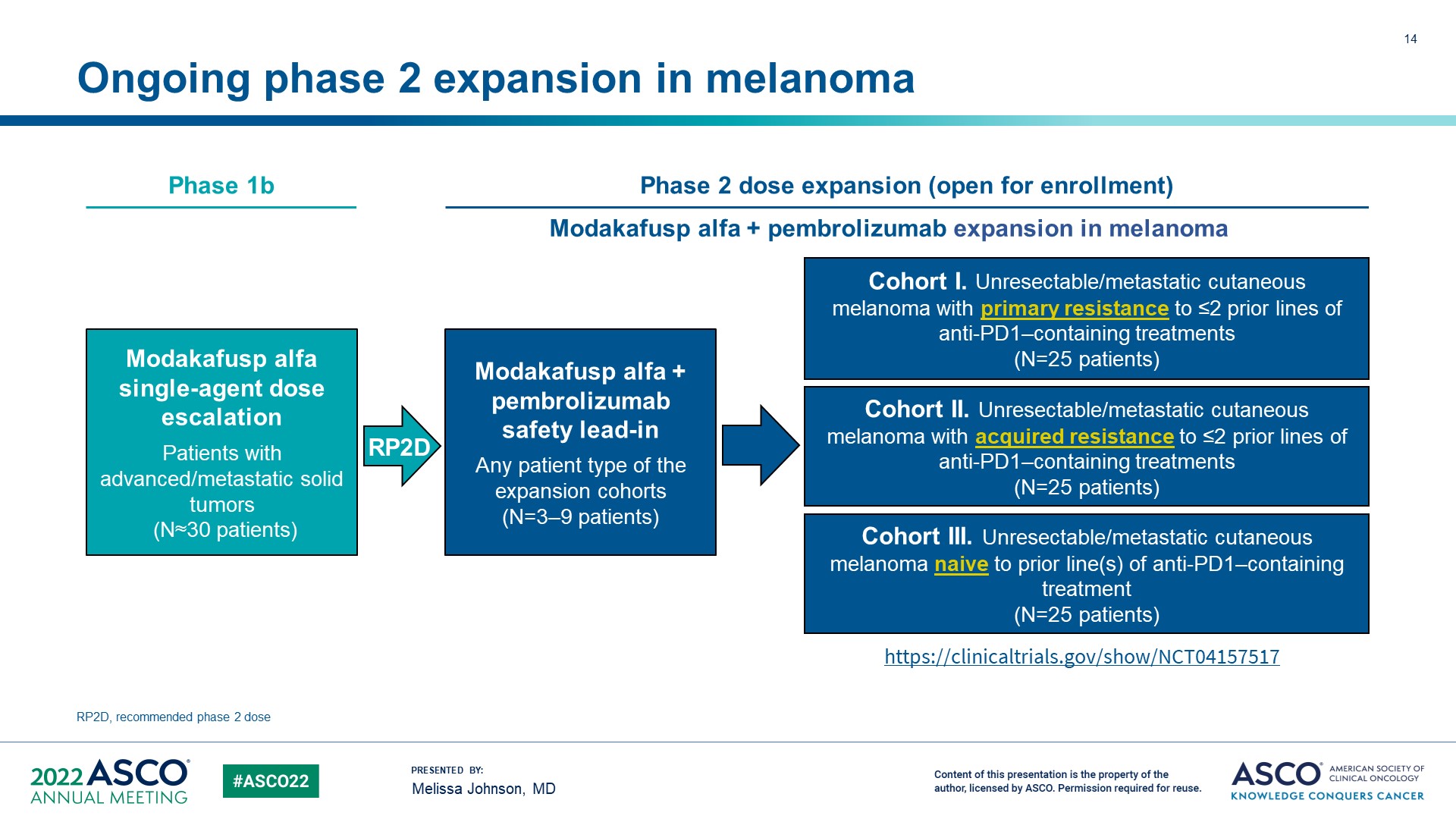 Ongoing phase 2 expansion in melanoma
Content of this presentation is the property of the author, licensed by ASCO. Permission required for reuse.
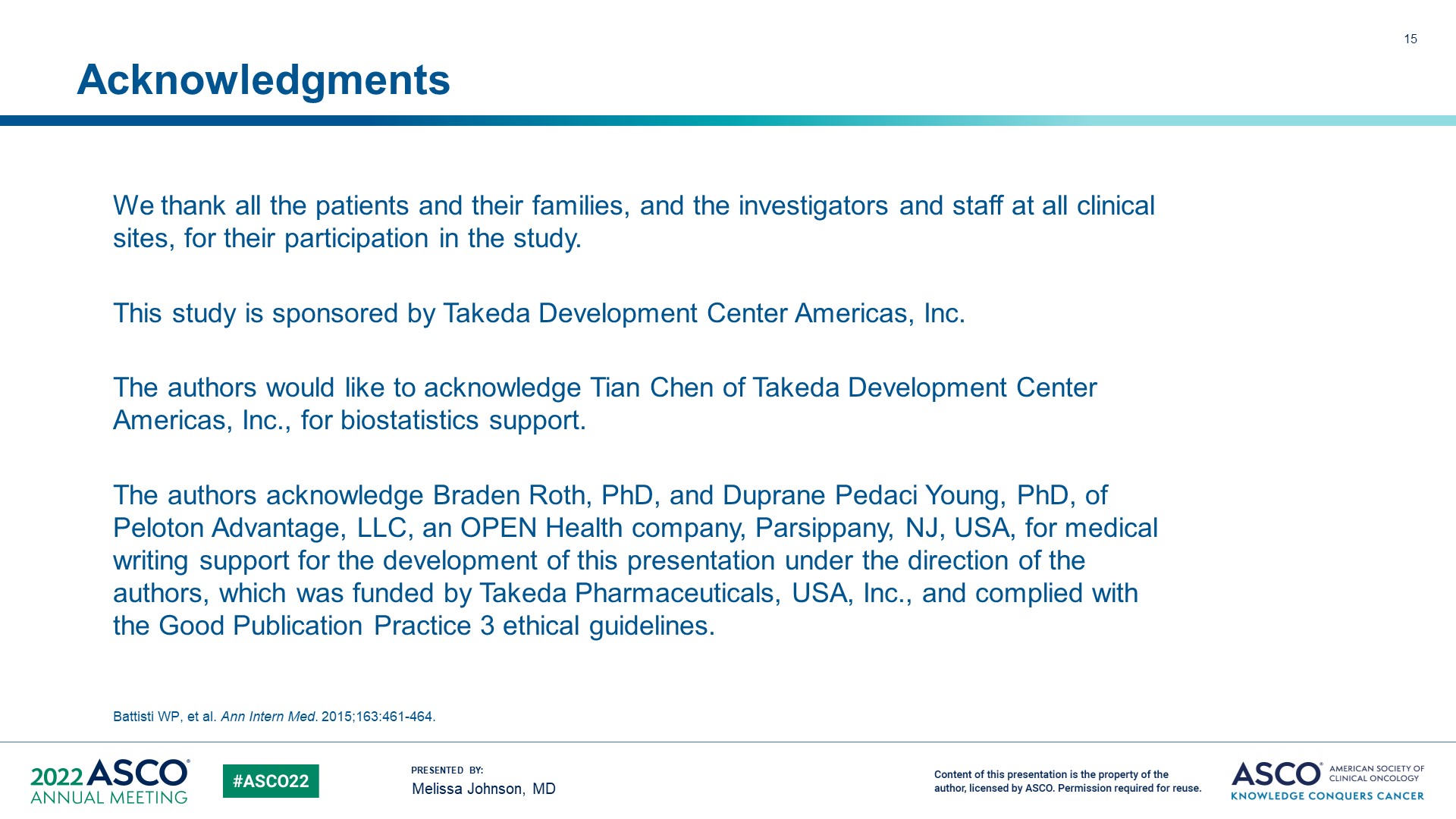 Acknowledgments
Content of this presentation is the property of the author, licensed by ASCO. Permission required for reuse.
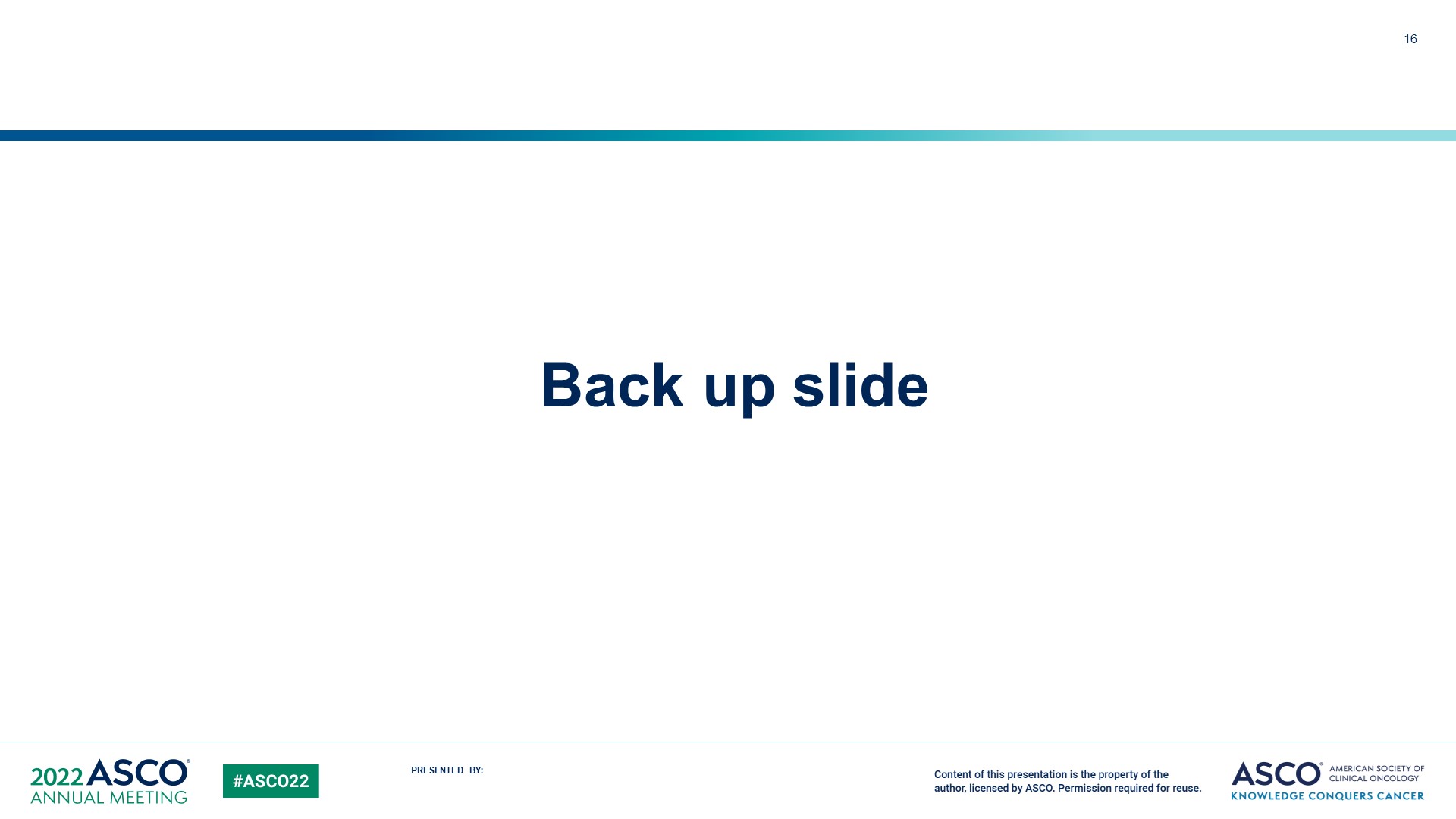 Back up slide
Content of this presentation is the property of the author, licensed by ASCO. Permission required for reuse.
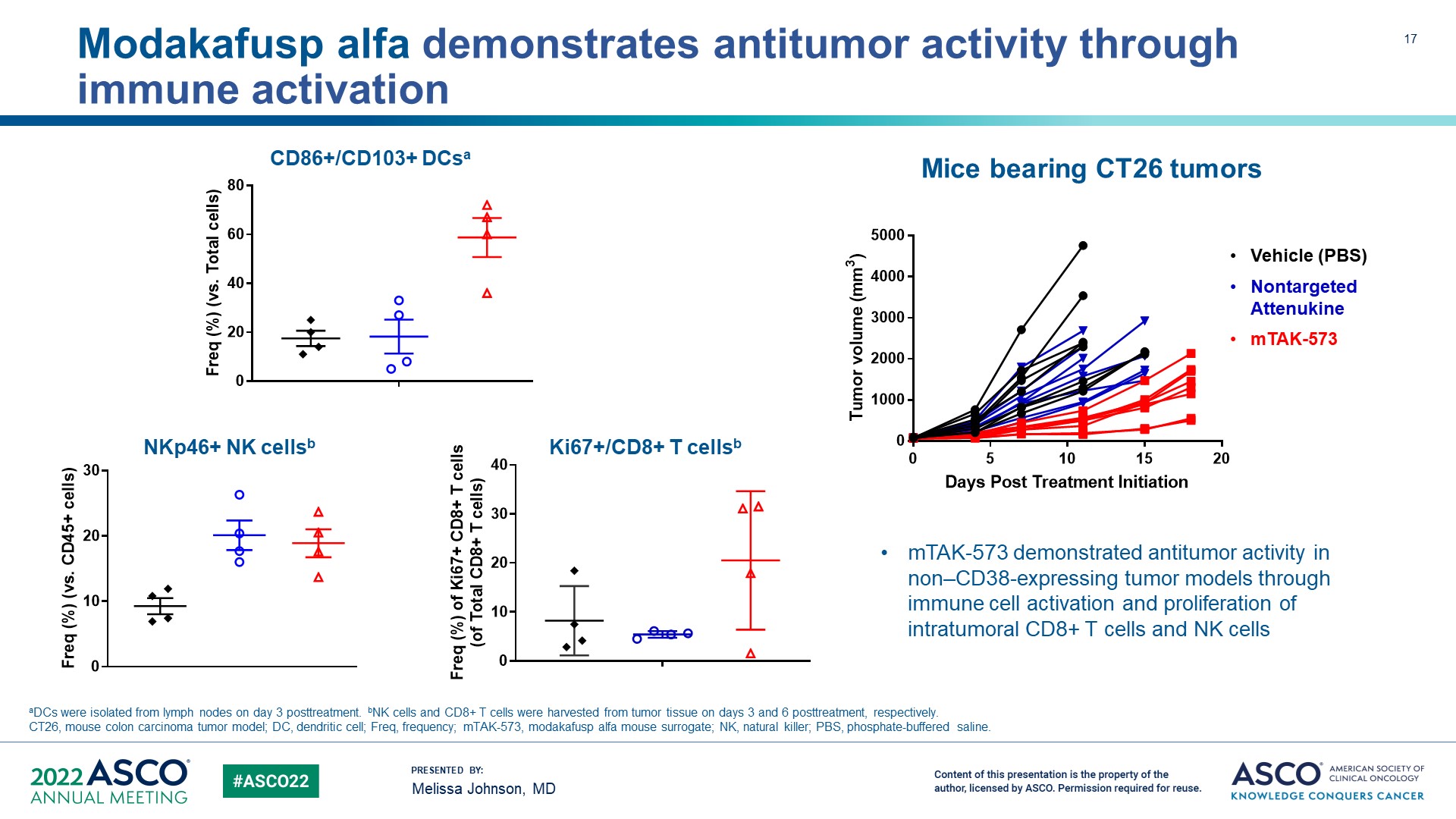 Modakafusp alfa demonstrates antitumor activity through immune activation
Content of this presentation is the property of the author, licensed by ASCO. Permission required for reuse.
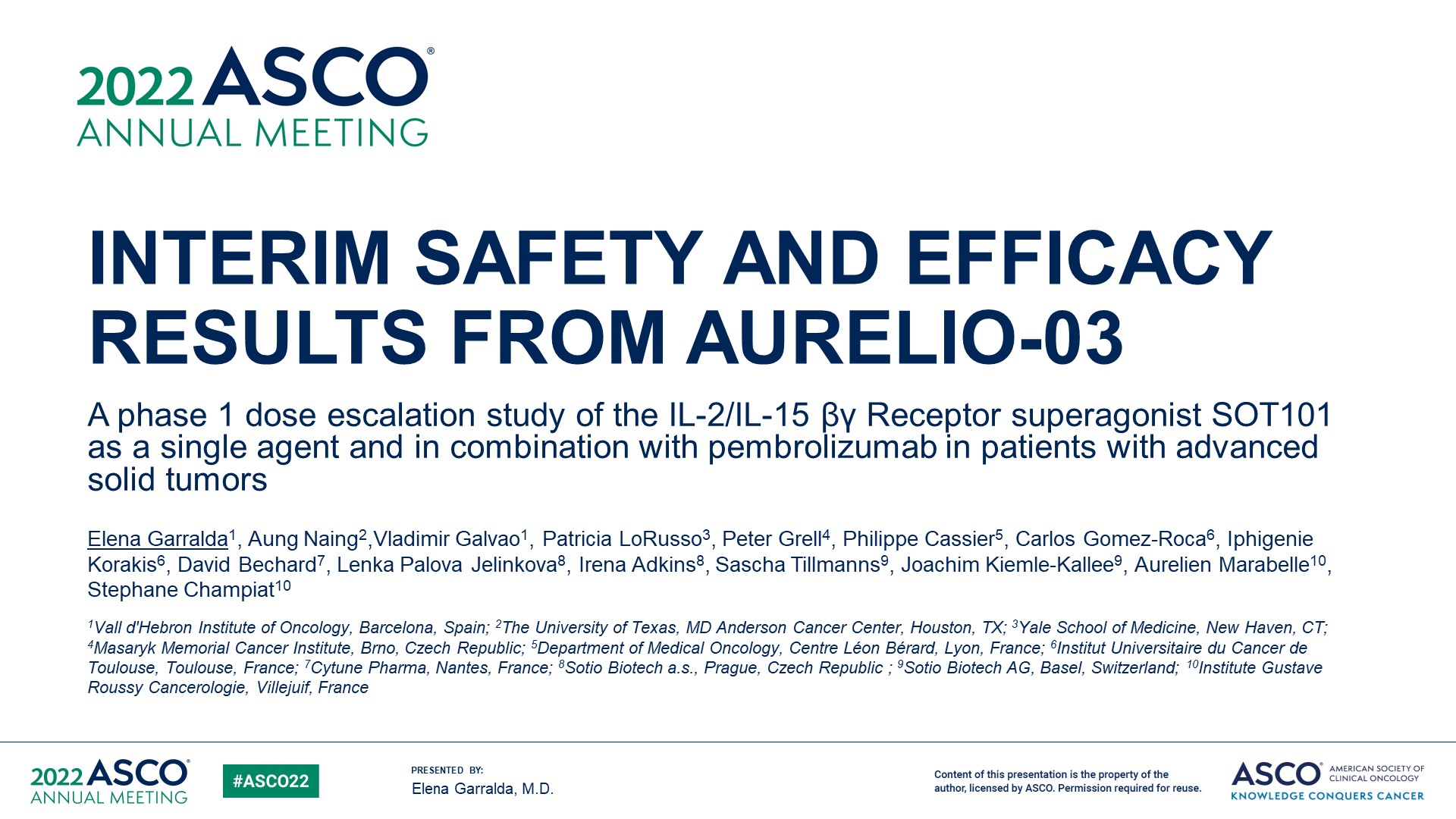 Interim safety and efficacy results from AURELIO-03
Content of this presentation is the property of the author, licensed by ASCO. Permission required for reuse.
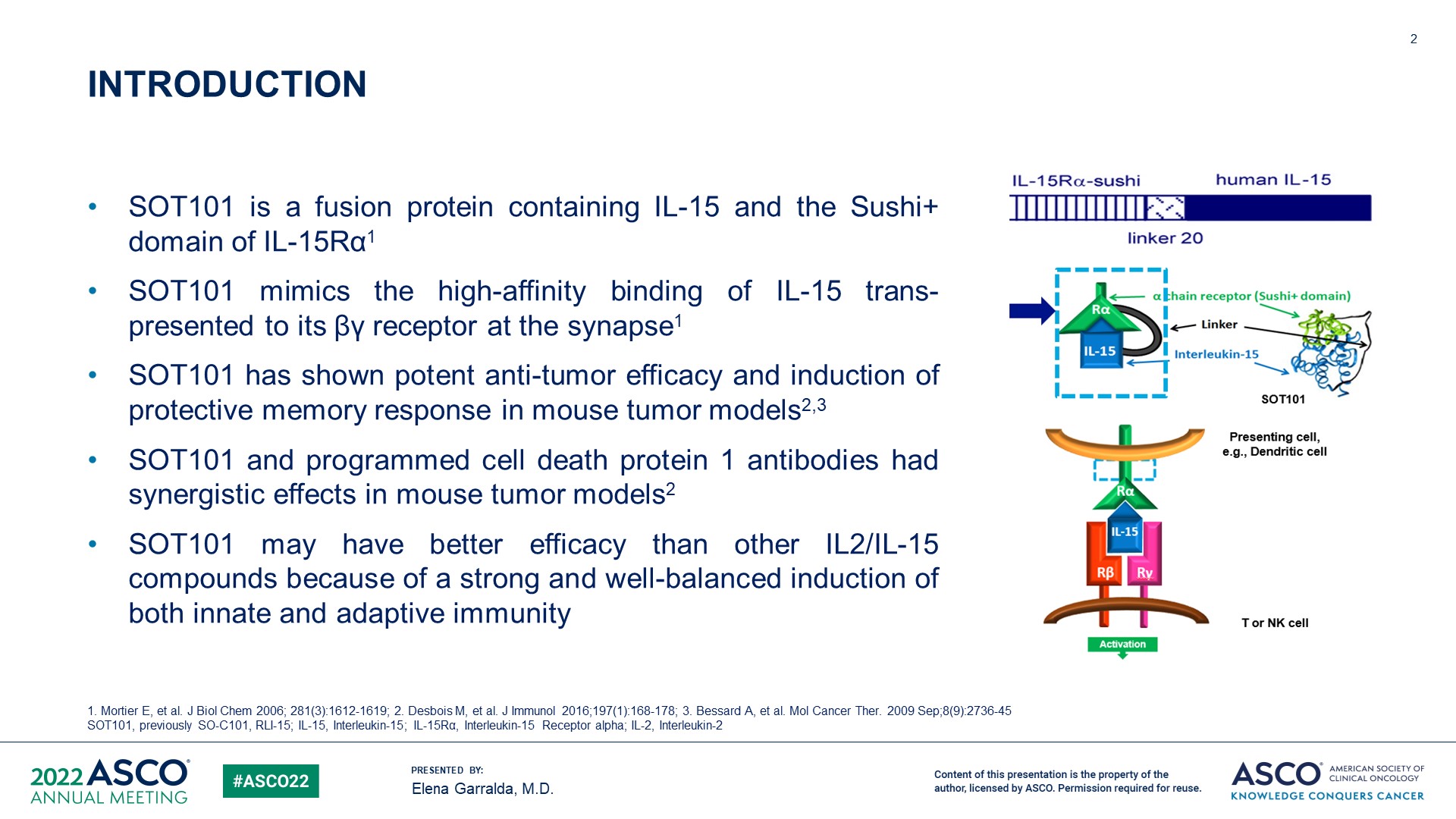 Introduction
Content of this presentation is the property of the author, licensed by ASCO. Permission required for reuse.
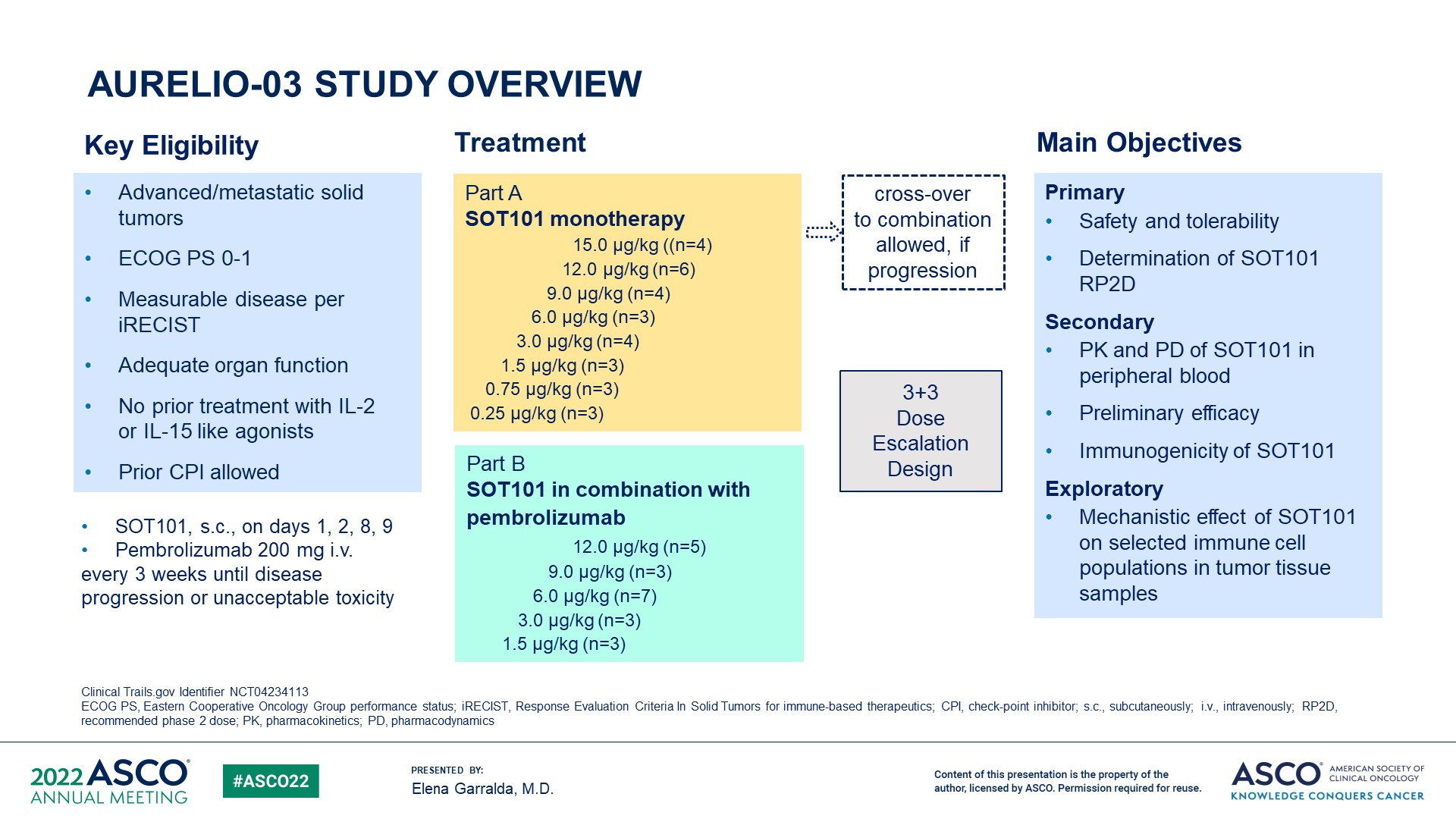 AURELIO-03 Study Overview
Content of this presentation is the property of the author, licensed by ASCO. Permission required for reuse.
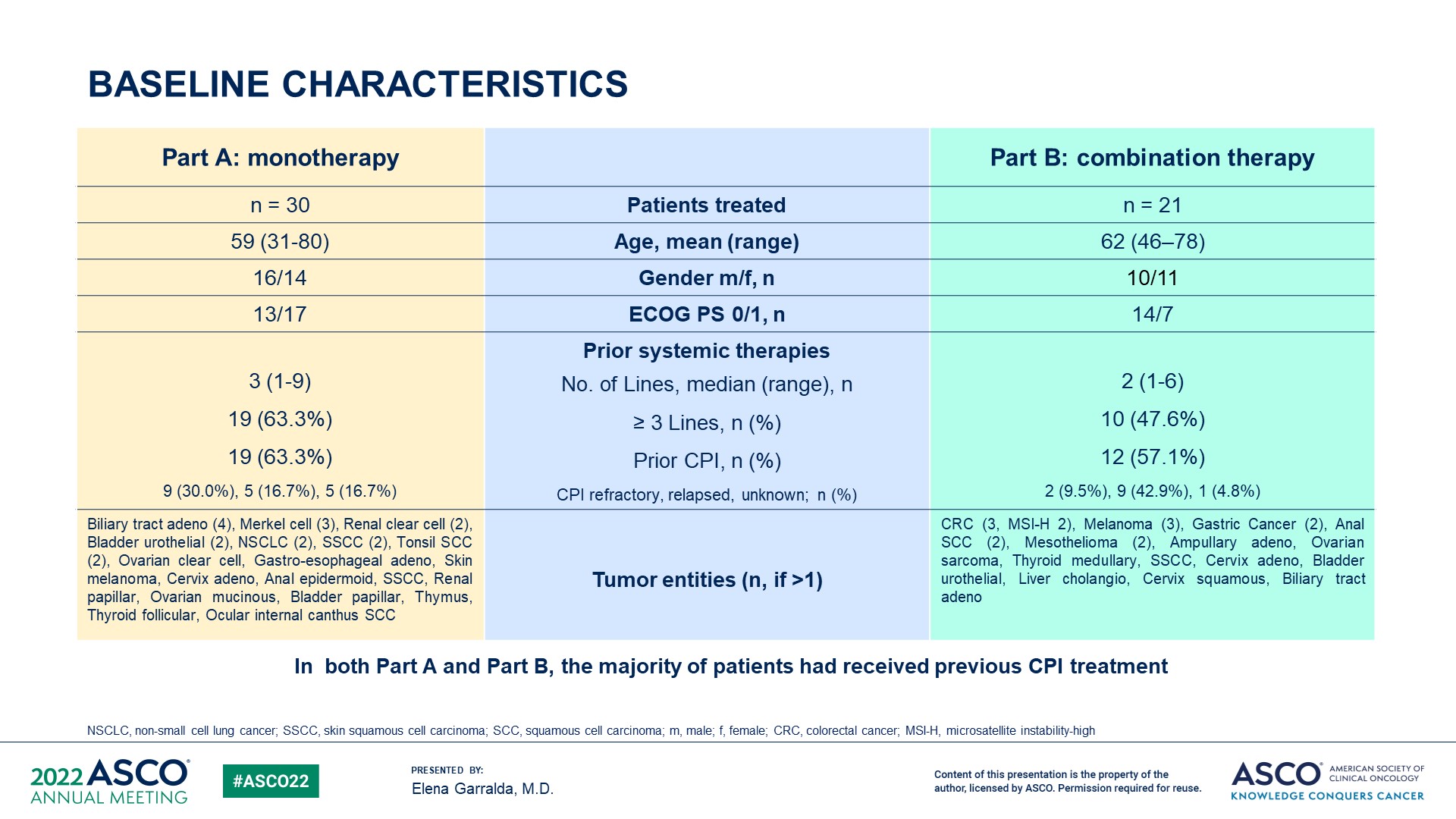 Baseline Characteristics
Content of this presentation is the property of the author, licensed by ASCO. Permission required for reuse.
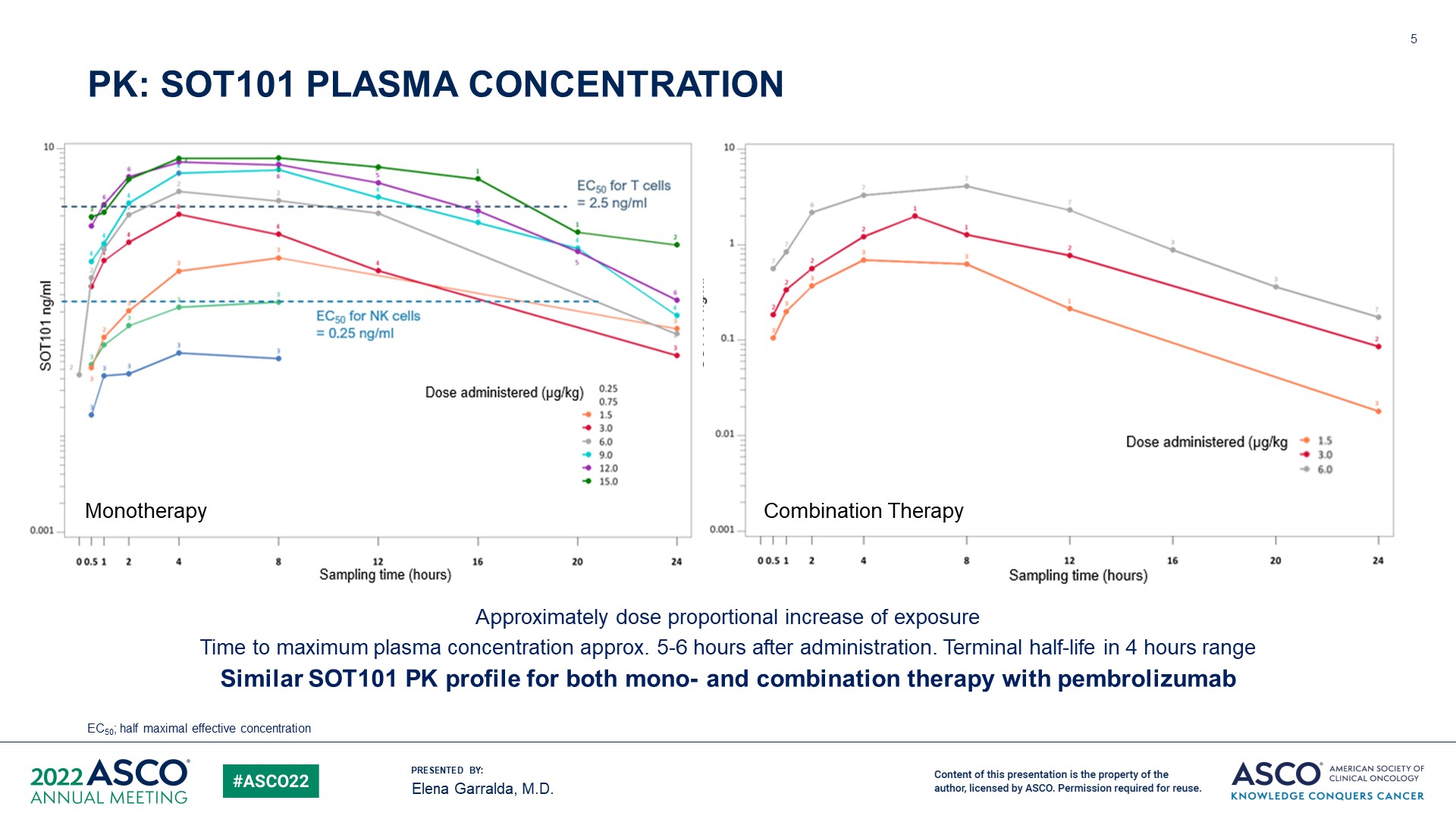 PK: SOT101 plasma concentration
Content of this presentation is the property of the author, licensed by ASCO. Permission required for reuse.
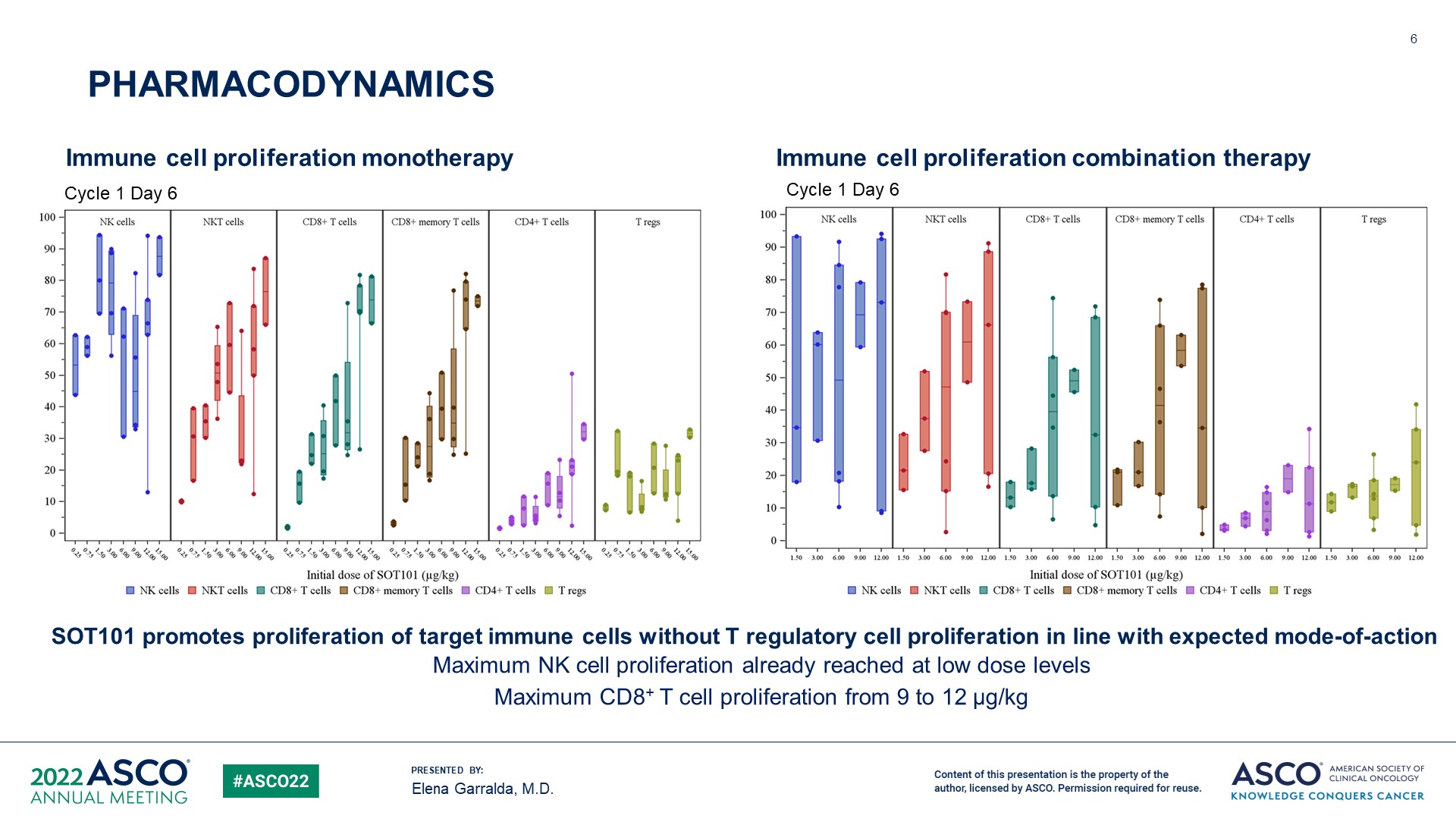 pharmacodynamics
Content of this presentation is the property of the author, licensed by ASCO. Permission required for reuse.
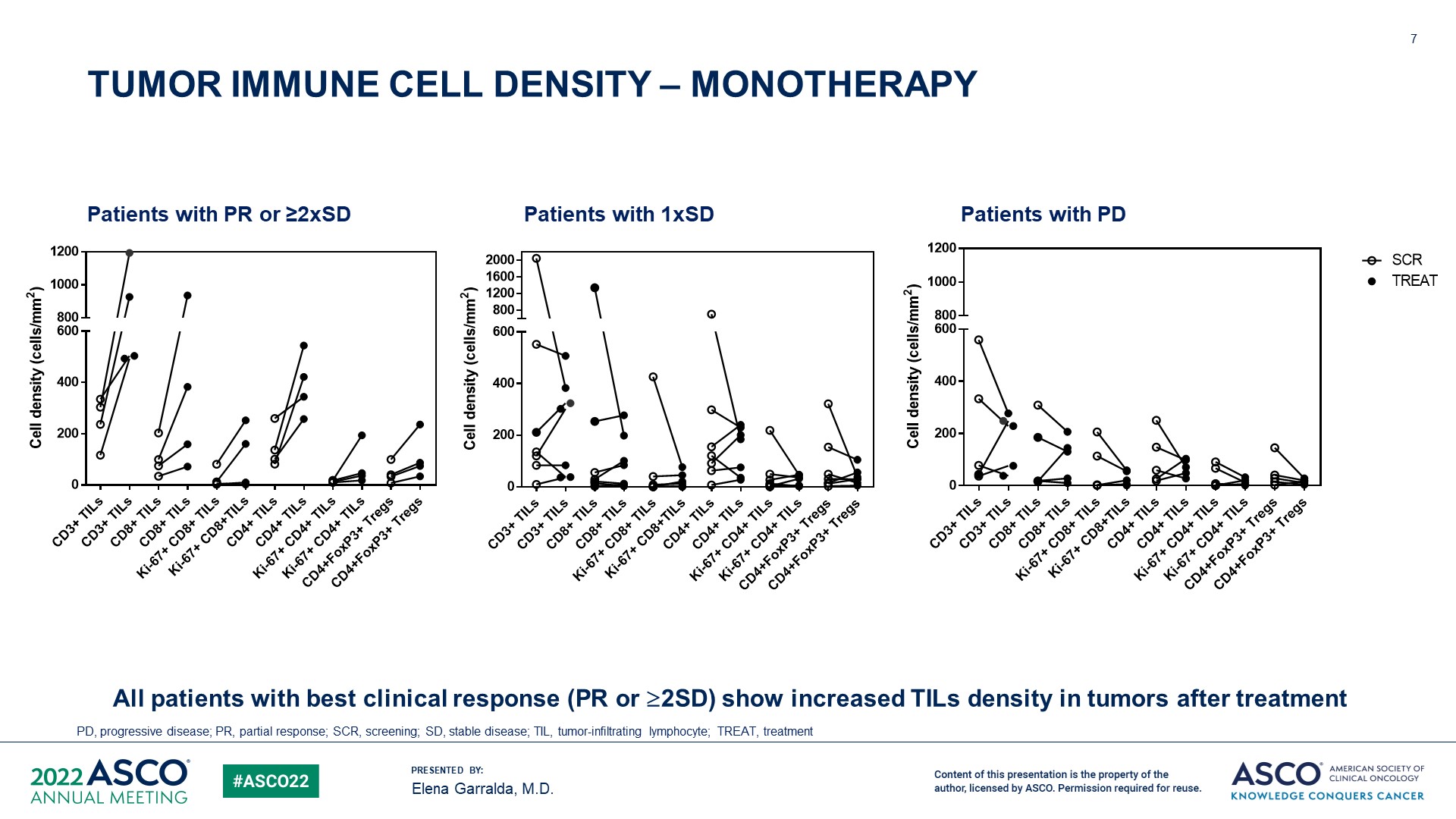 Slide 7
Content of this presentation is the property of the author, licensed by ASCO. Permission required for reuse.
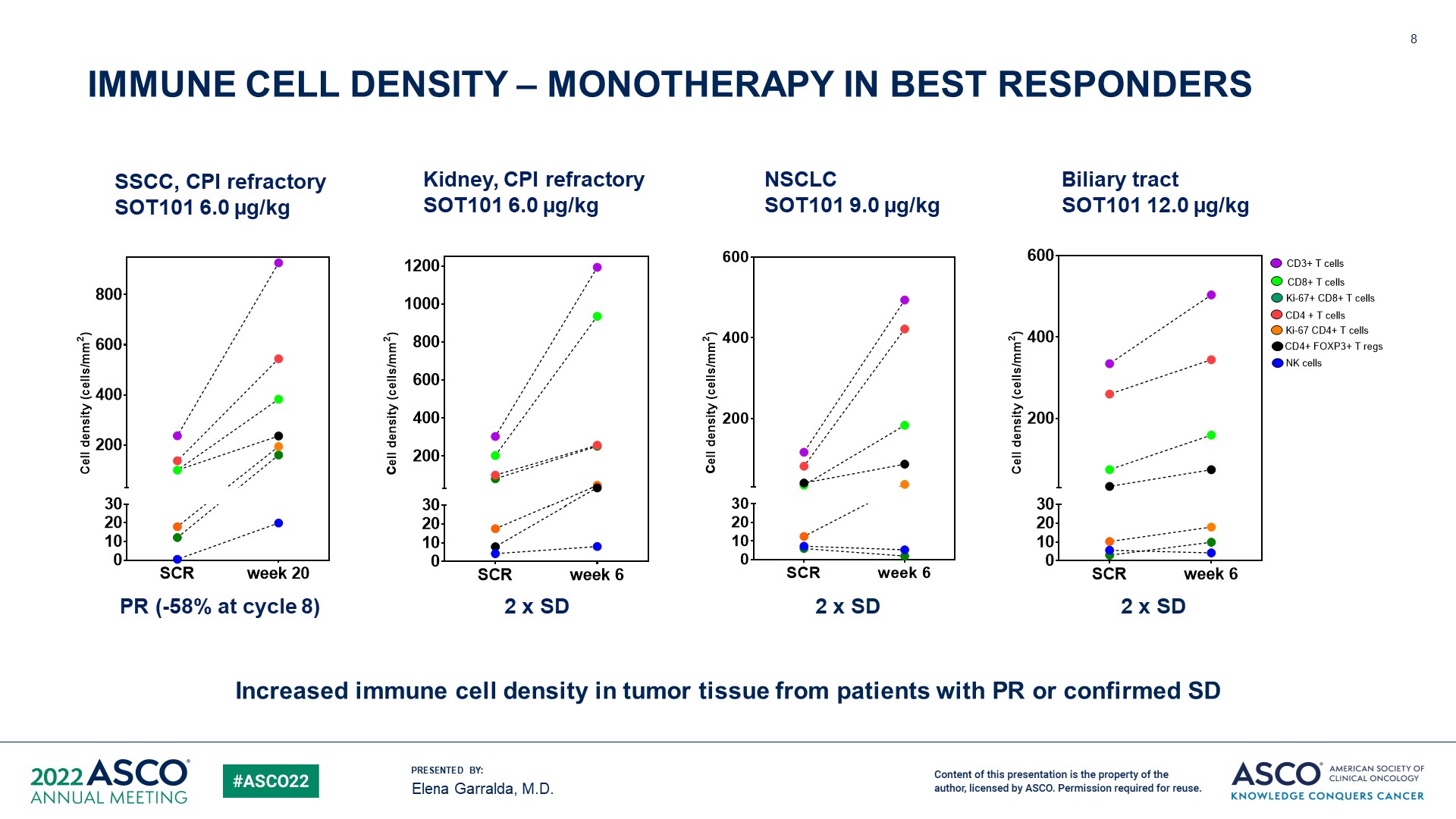 Slide 8
Content of this presentation is the property of the author, licensed by ASCO. Permission required for reuse.
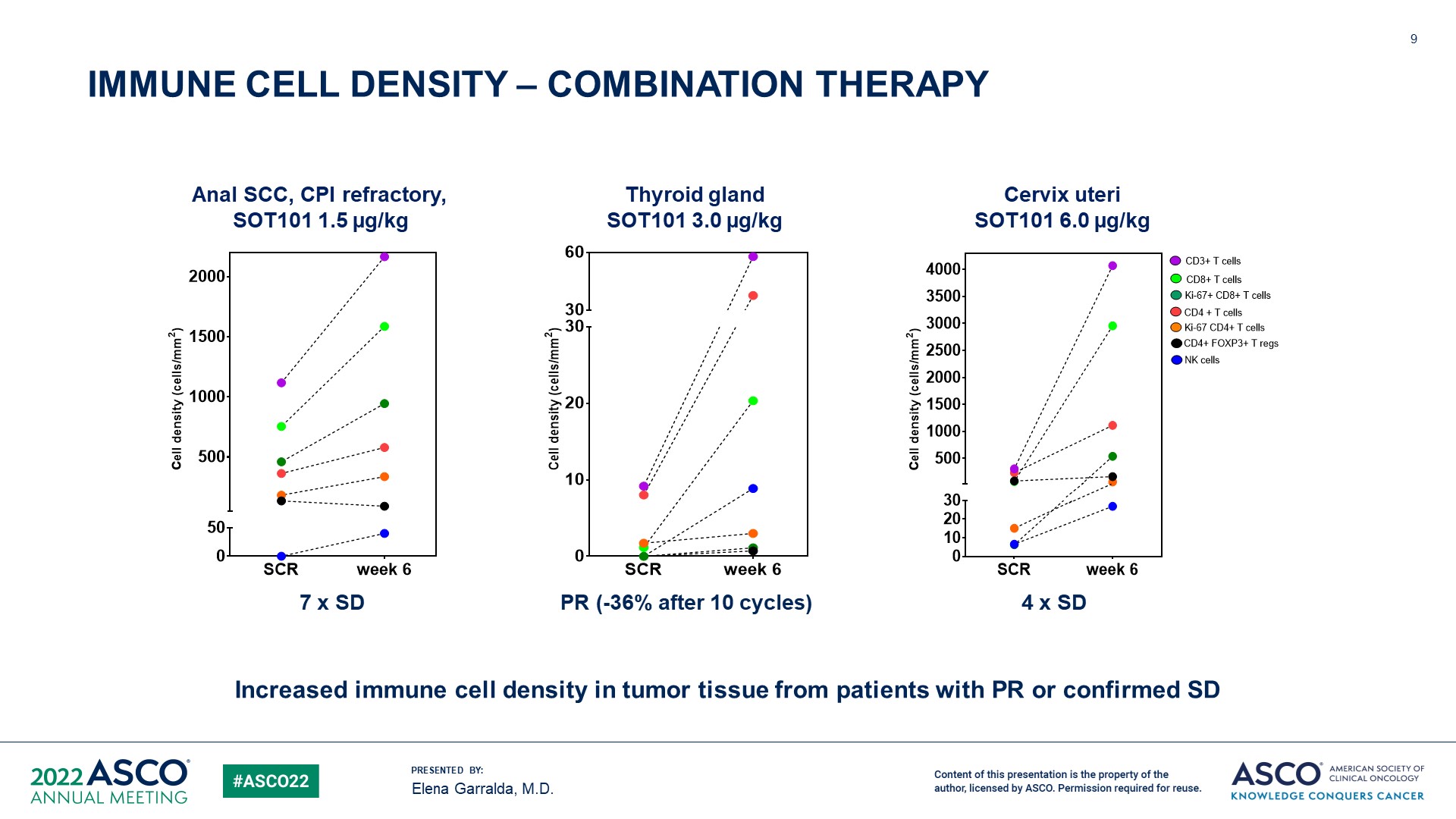 Slide 9
Content of this presentation is the property of the author, licensed by ASCO. Permission required for reuse.
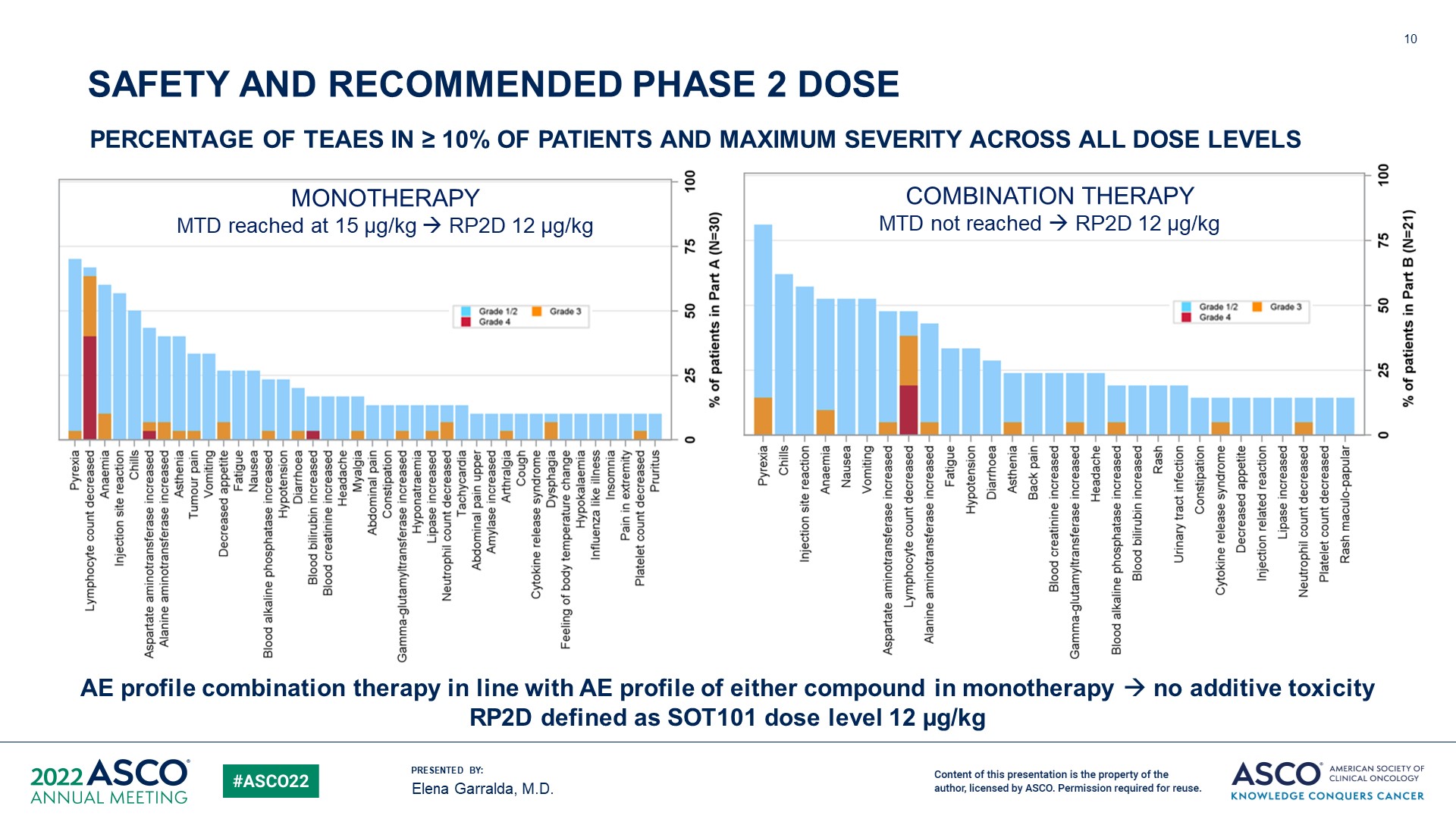 Slide 10
Content of this presentation is the property of the author, licensed by ASCO. Permission required for reuse.
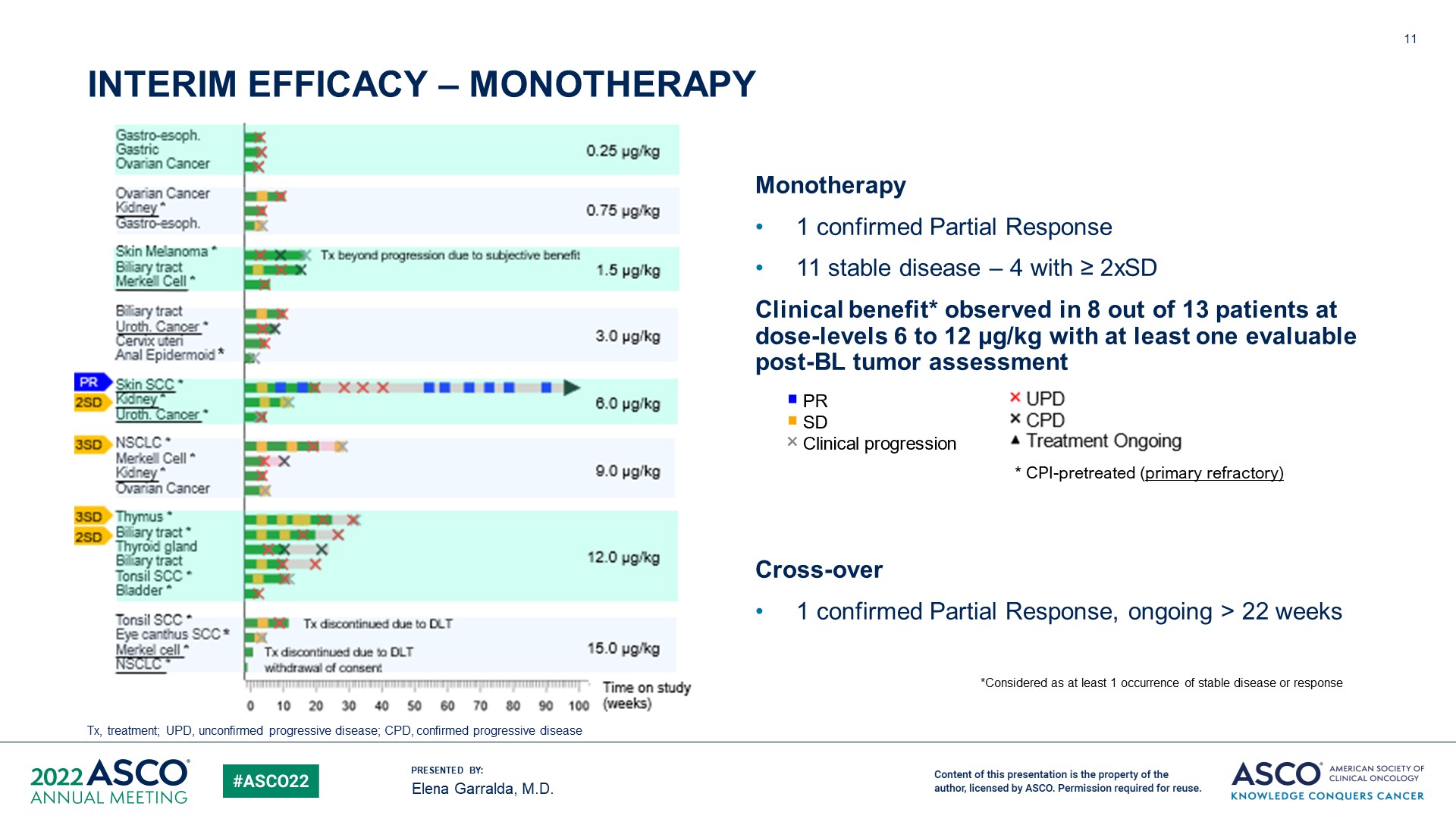 Slide 11
Content of this presentation is the property of the author, licensed by ASCO. Permission required for reuse.
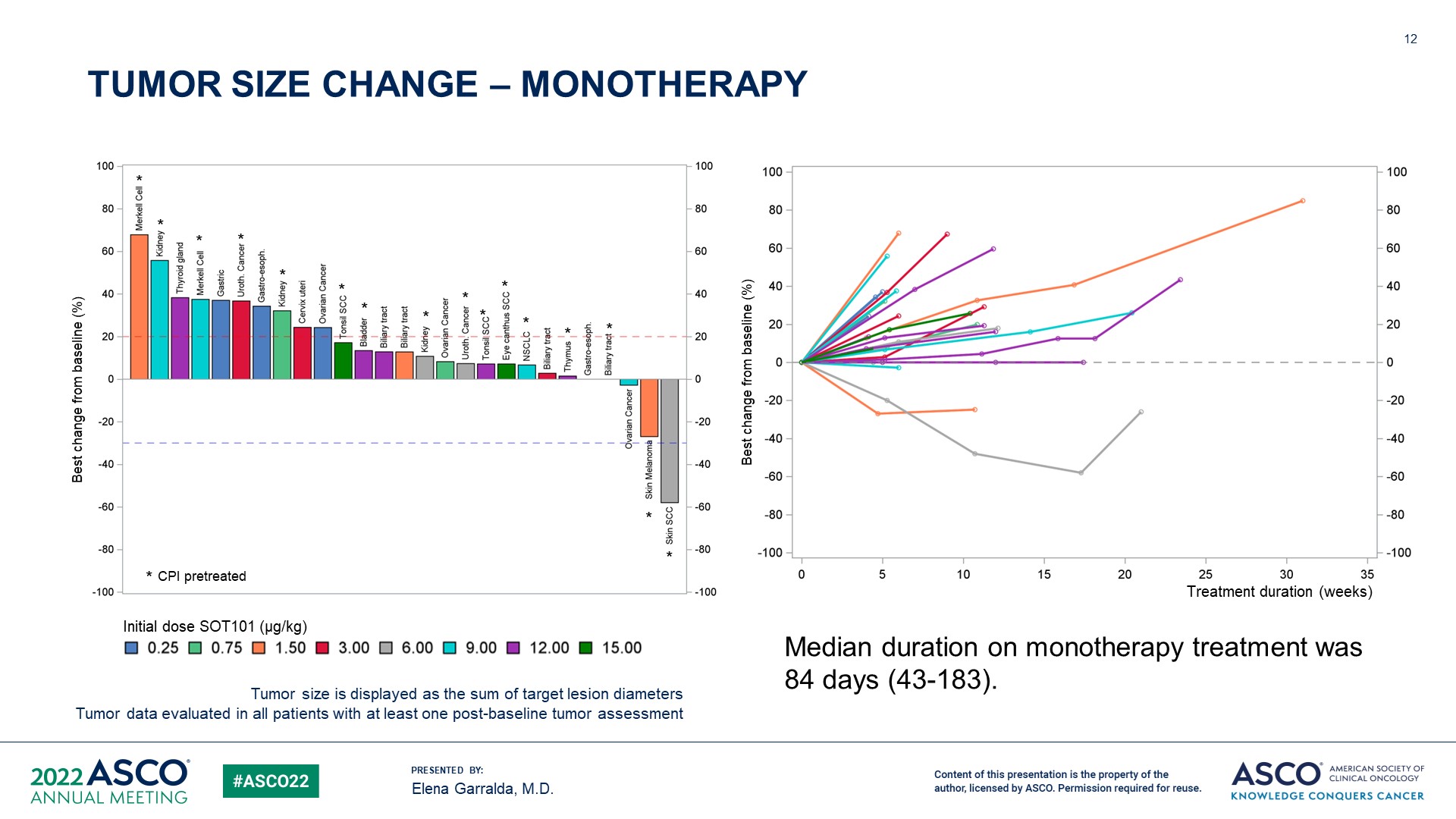 Slide 12
Content of this presentation is the property of the author, licensed by ASCO. Permission required for reuse.
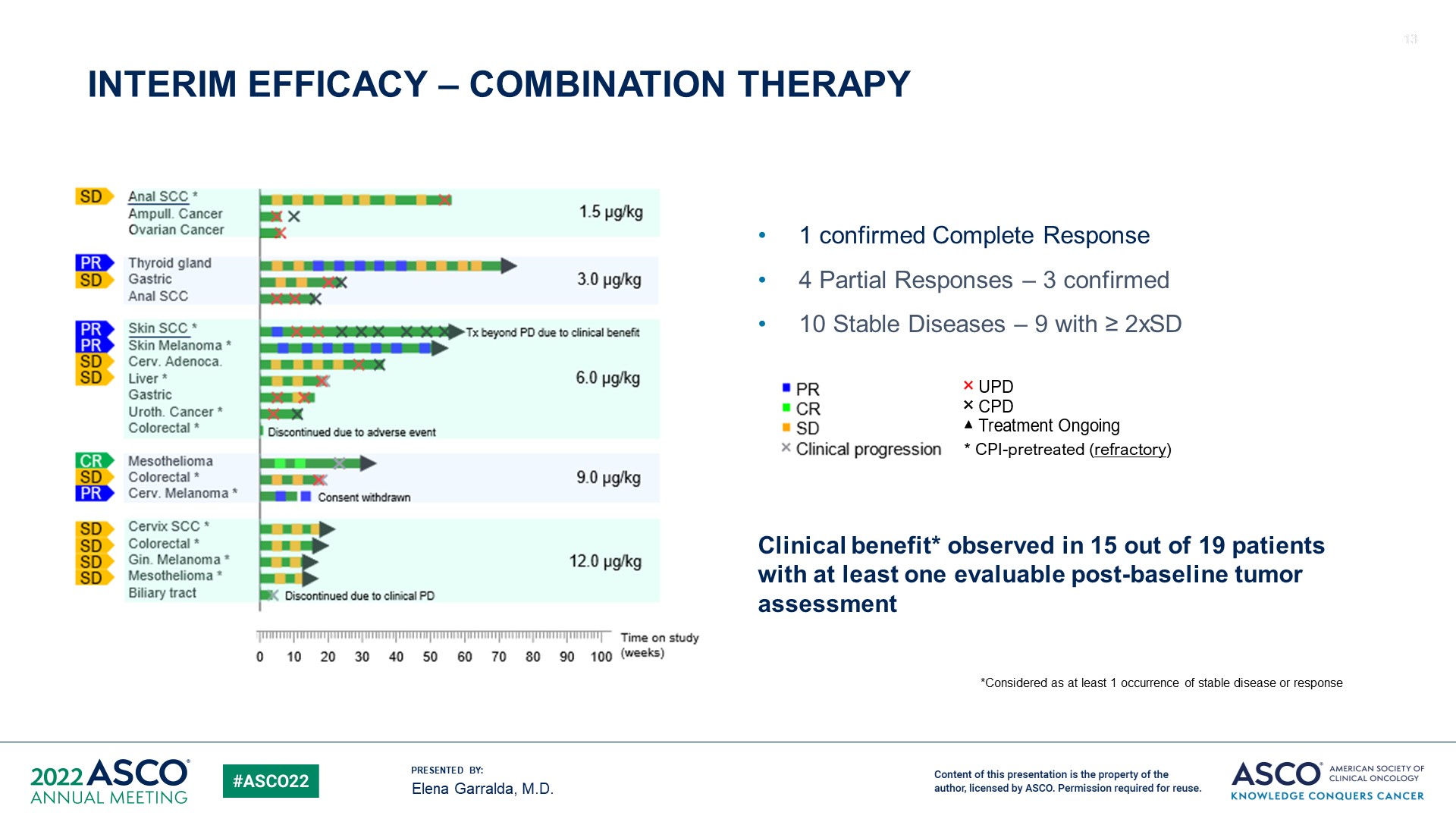 Slide 13
Content of this presentation is the property of the author, licensed by ASCO. Permission required for reuse.
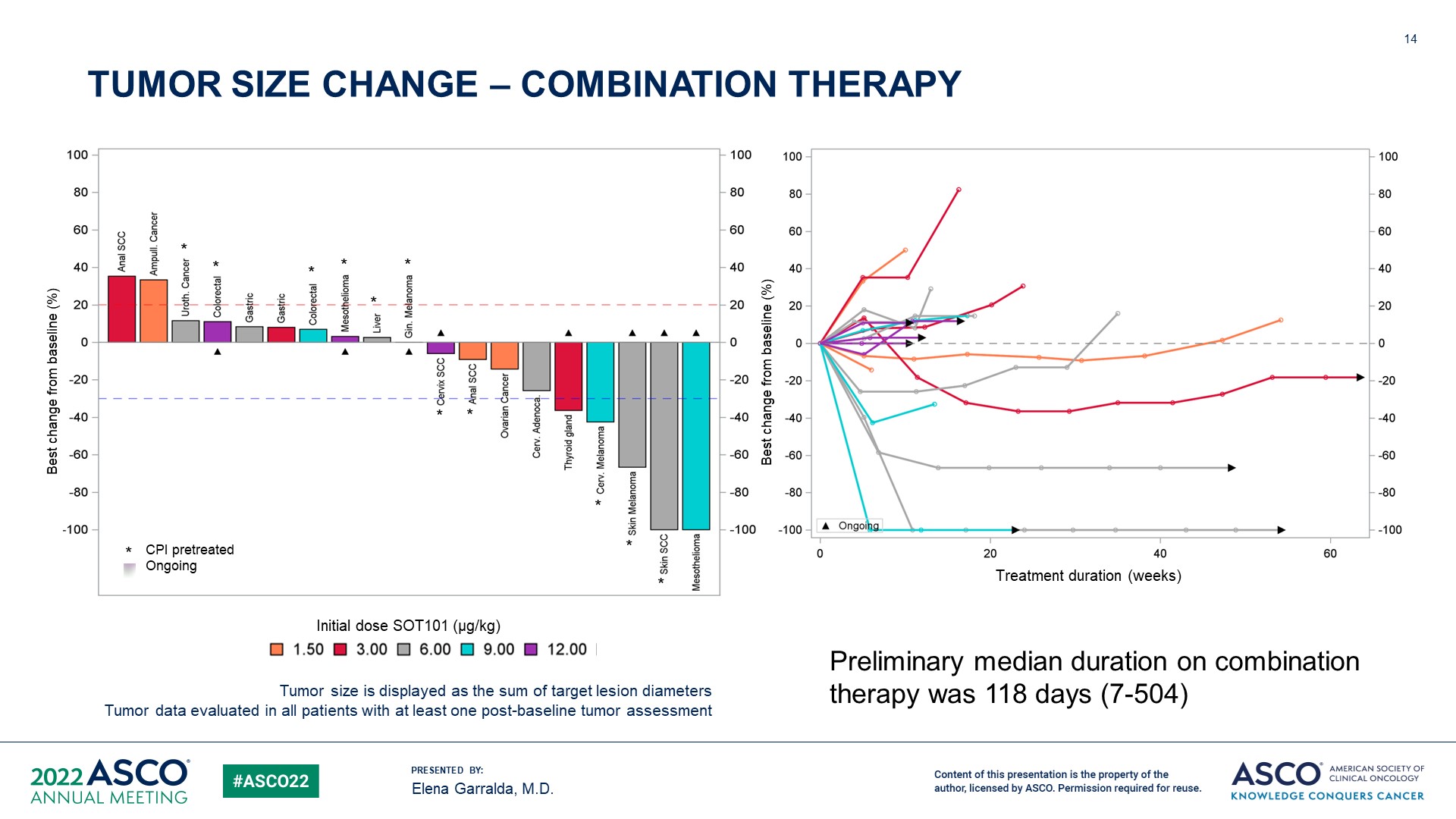 Slide 14
Content of this presentation is the property of the author, licensed by ASCO. Permission required for reuse.
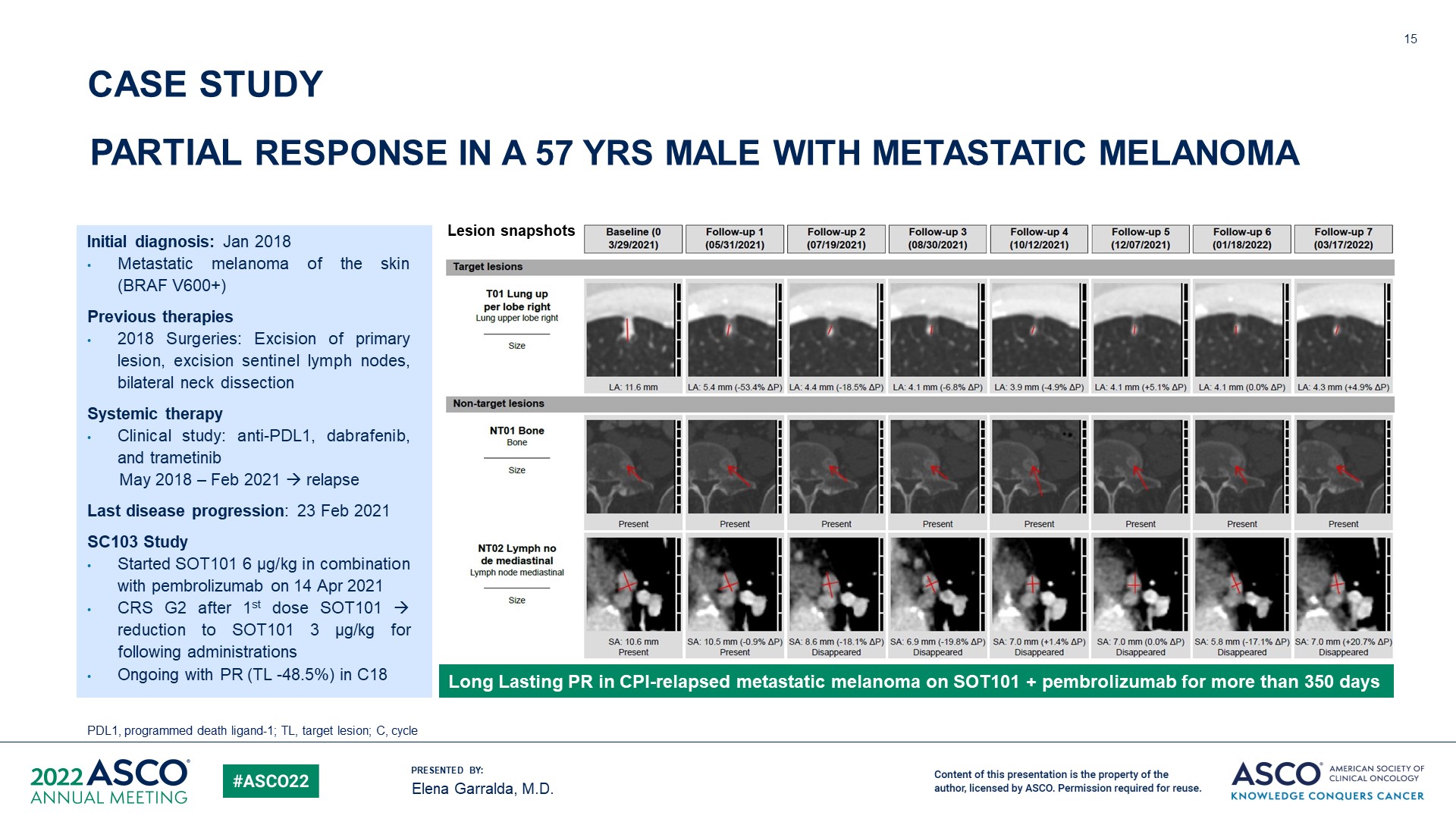 Slide 15
Content of this presentation is the property of the author, licensed by ASCO. Permission required for reuse.
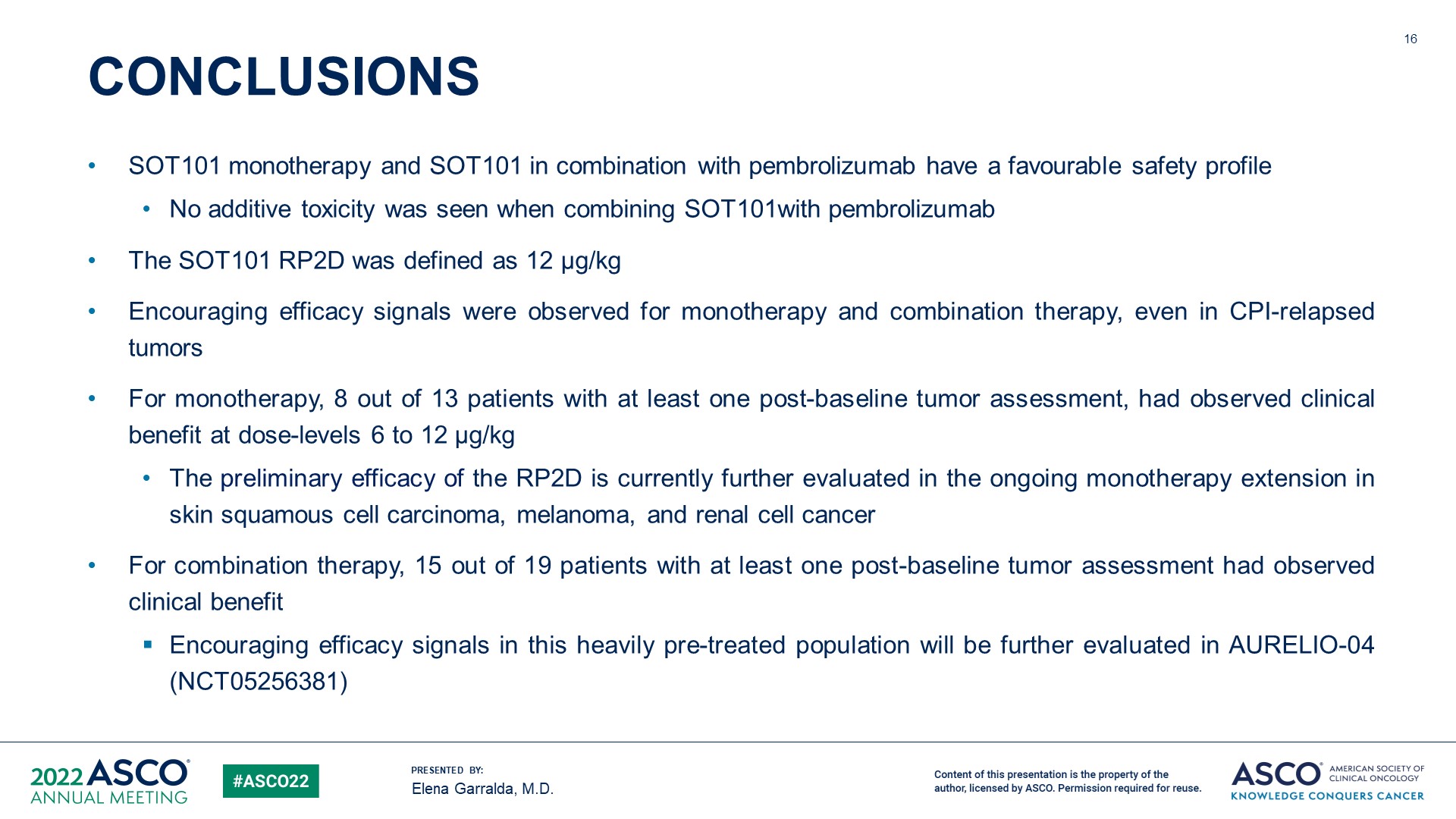 Slide 16
Content of this presentation is the property of the author, licensed by ASCO. Permission required for reuse.
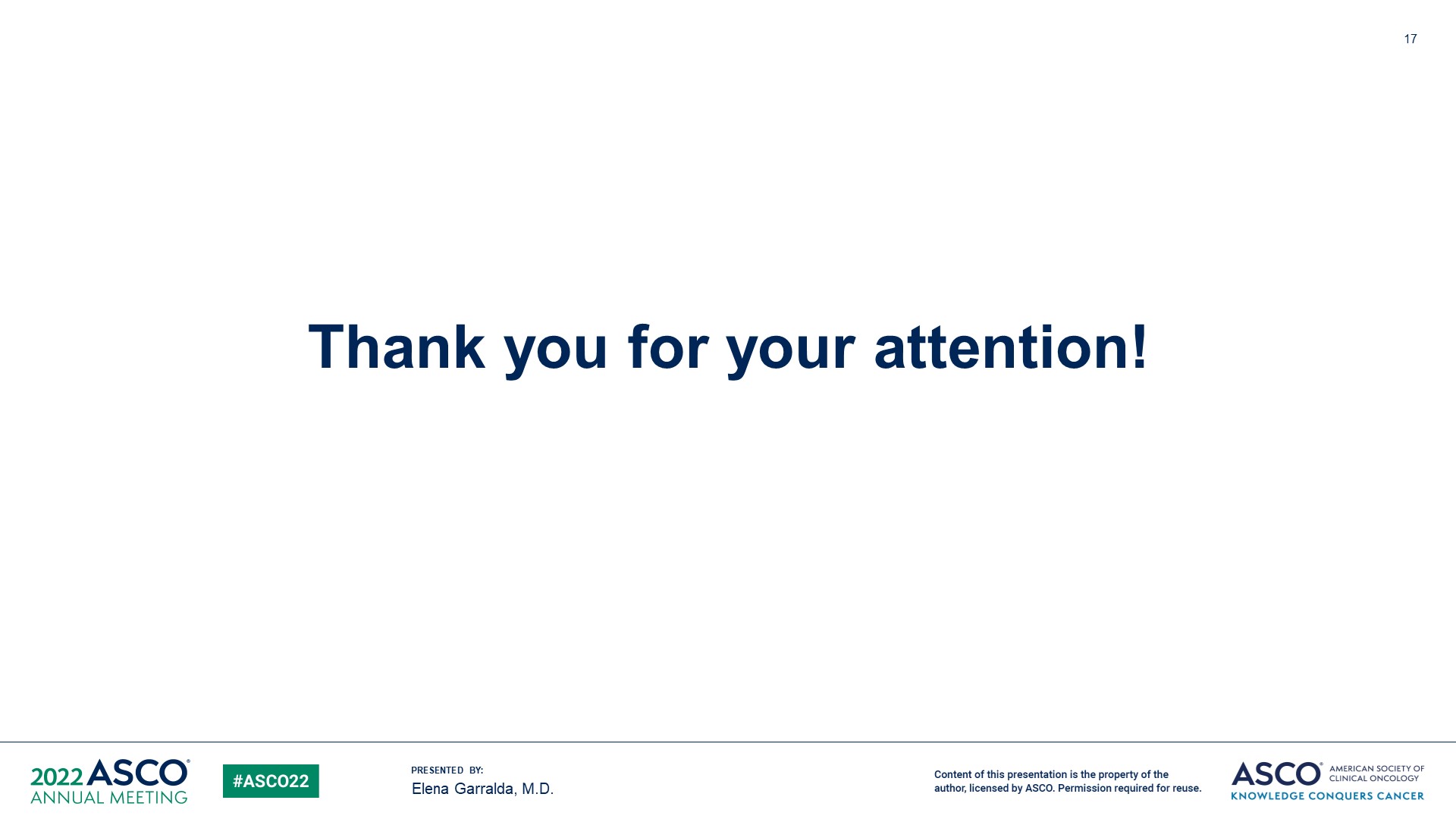 Thank you for your attention!
Content of this presentation is the property of the author, licensed by ASCO. Permission required for reuse.